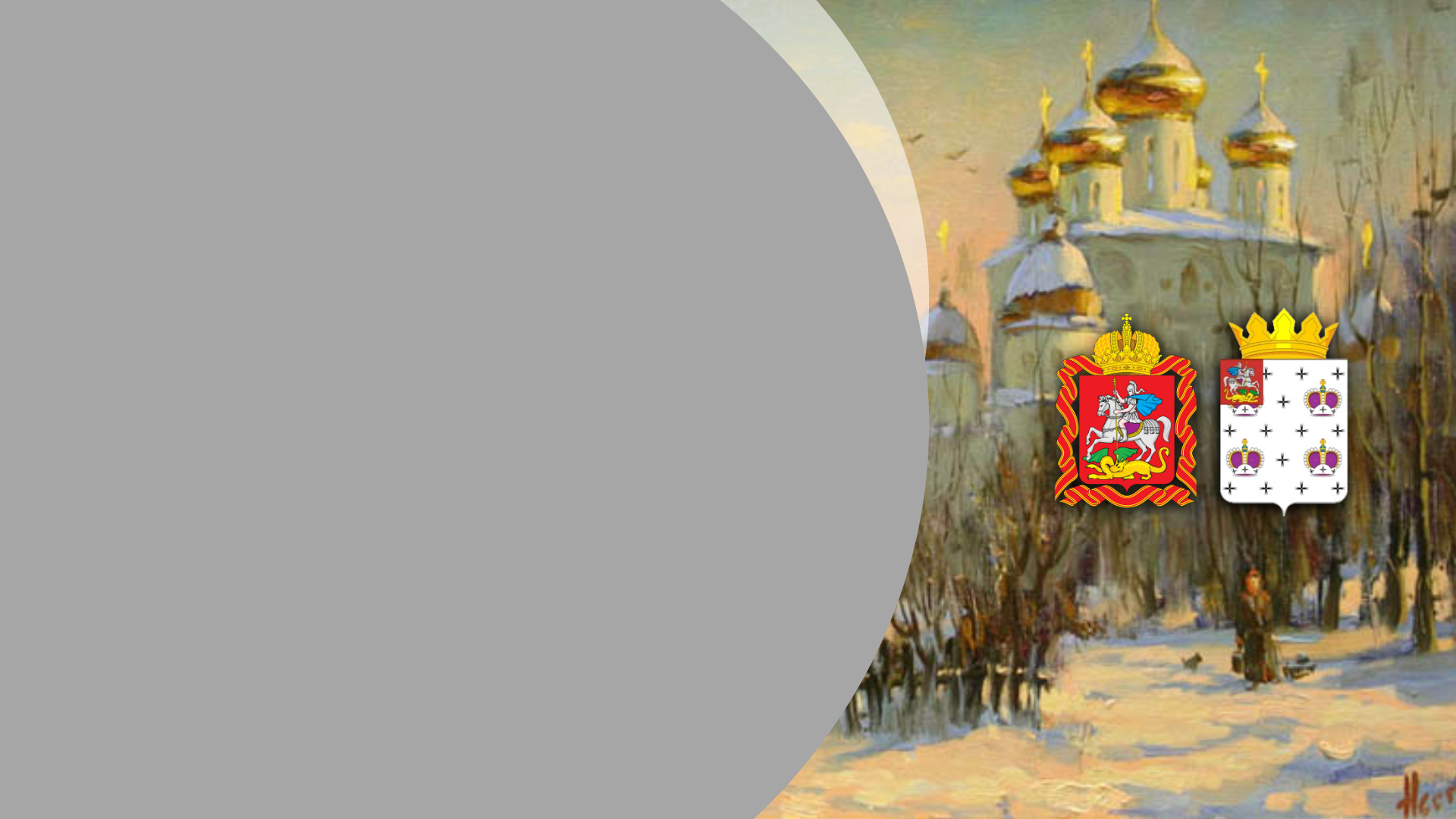 «БЮДЖЕТ ДЛЯ ГРАЖДАН»
на основании изменений, вносимых в решение Совета депутатов Дмитровского городского округа Московской области «Об утверждении бюджета Дмитровского городского округа Московской области на 2021 год и на плановый период 2022 и 2023 годов» (уточнение 3)
Подготовлен Финансовым управлением администрации Дмитровского городского округа Московской области
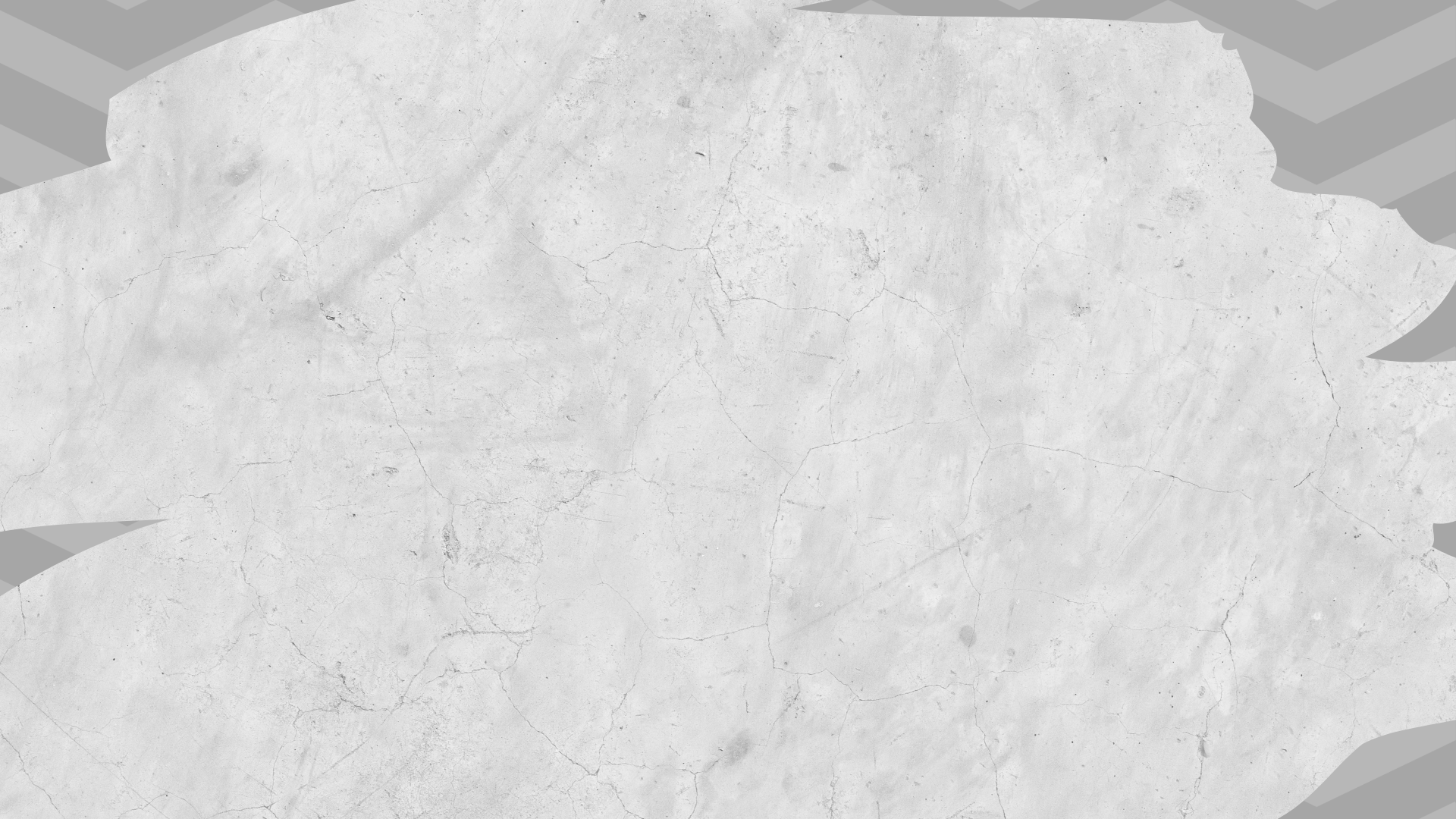 Основы для формирования бюджета
В решение Совета депутатов Дмитровского городского округа Московской области «Об утверждении бюджета Дмитровского городского округа Московской области на 2021 год и на плановый период 2022 и 2023 годов» от 22.12.2020 №37/5 были внесены изменения решениями Совета депутатов Дмитровского городского округа Московской области от 25.02.2021 № 57/9, от 23.04.2021 №67/11,  от 25.05.2021 № 74/13  «О внесении изменений в решение Совета депутатов Дмитровского городского округа Московской области от 22.12.2020 № 37/5 «Об утверждении бюджета Дмитровского городского округа Московской области на 2021 год и на плановый период 2022 и 2023 годов»
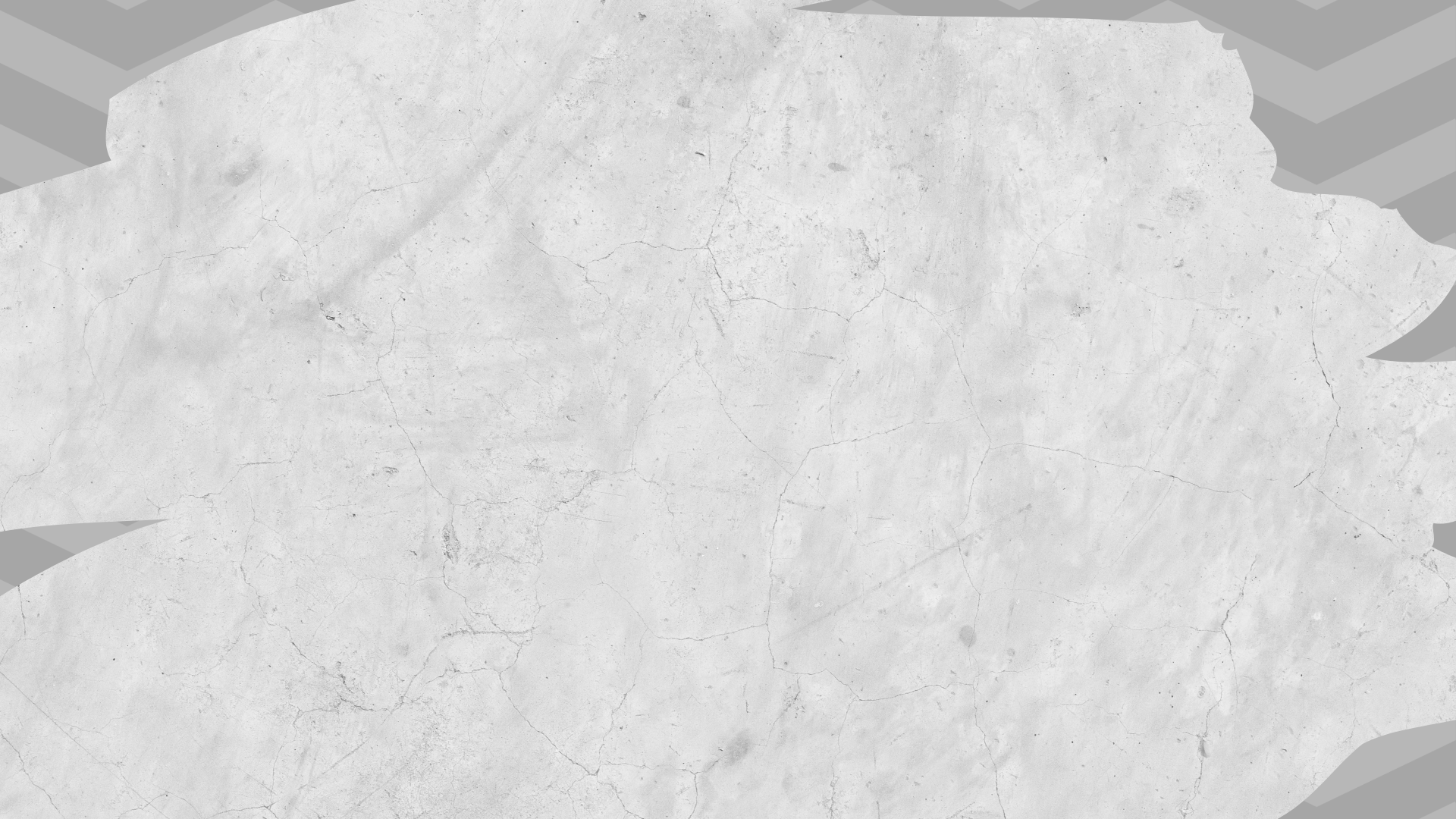 Основные параметры на 2021-2023
Сведения об изменении доходов бюджета Дмитровского городского округа Московской области на 2021 год в разрезе видов доходов
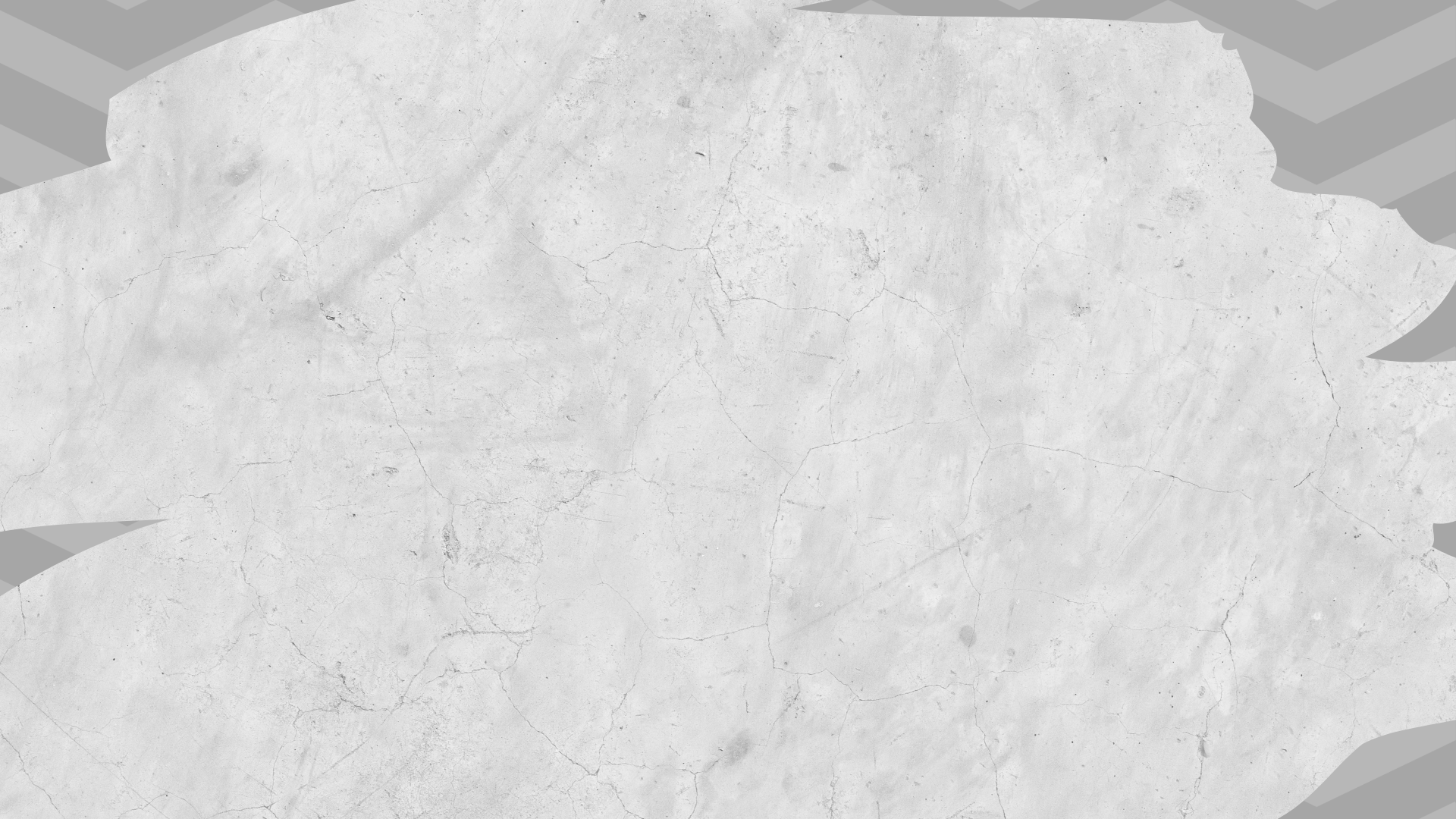 Сведения об изменении доходов бюджета Дмитровского городского округа Московской области на 2021 год в разрезе видов доходов
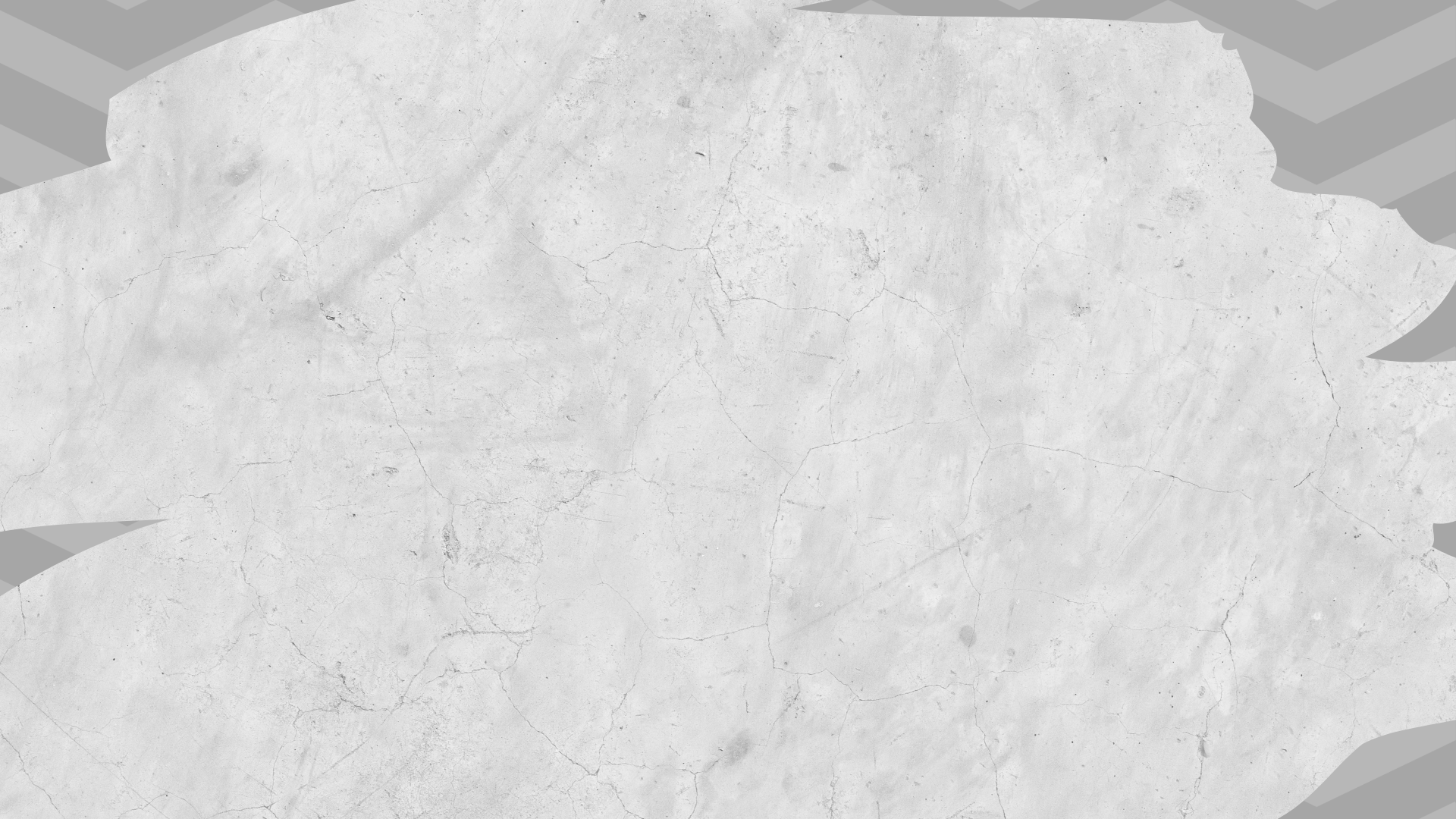 Сведения об изменении доходов бюджета Дмитровского городского округа Московской области на 2021 год в разрезе видов доходов
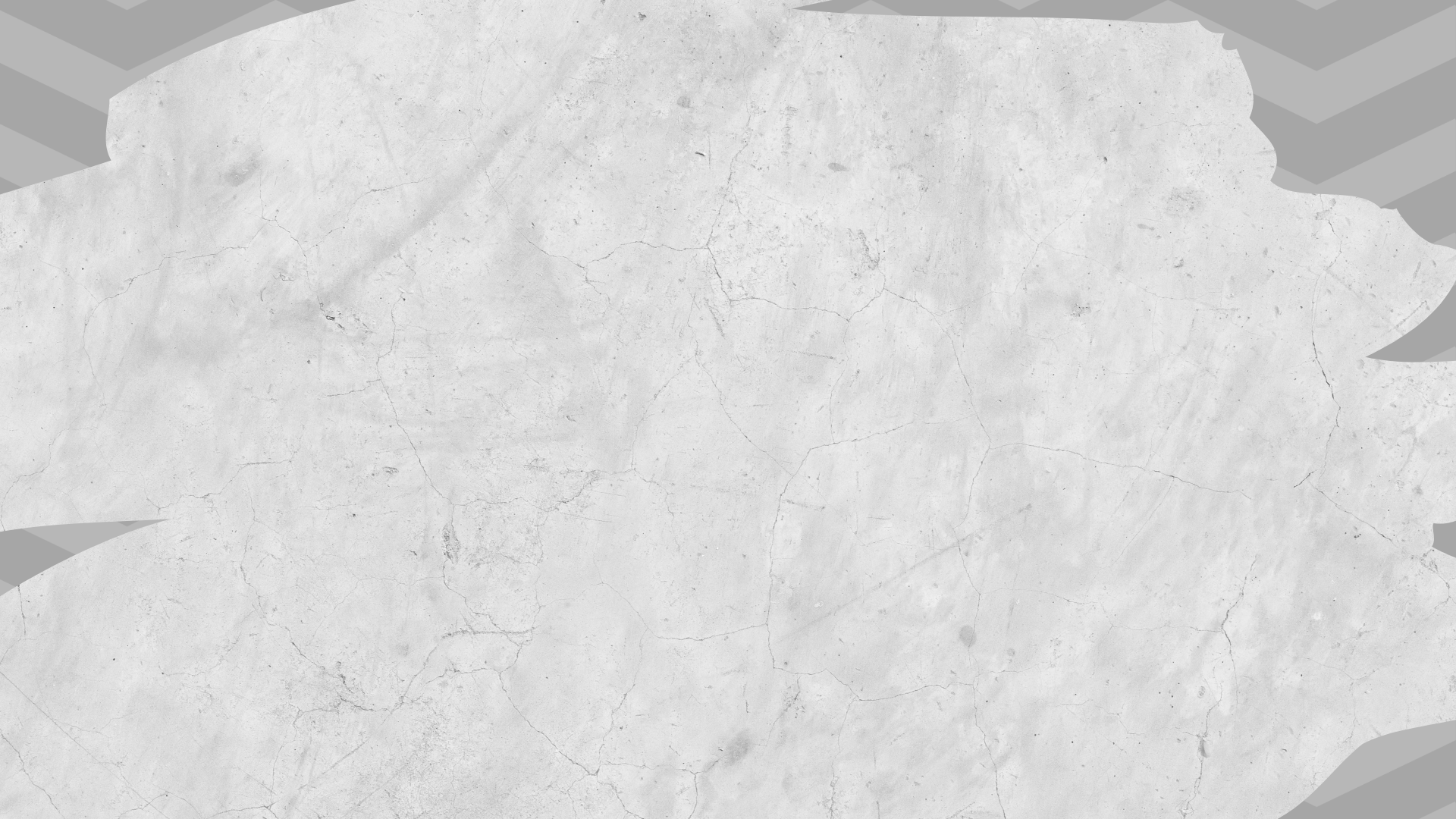 Сведения об изменении доходов бюджета Дмитровского городского округа Московской области на 2021 год в разрезе видов доходов
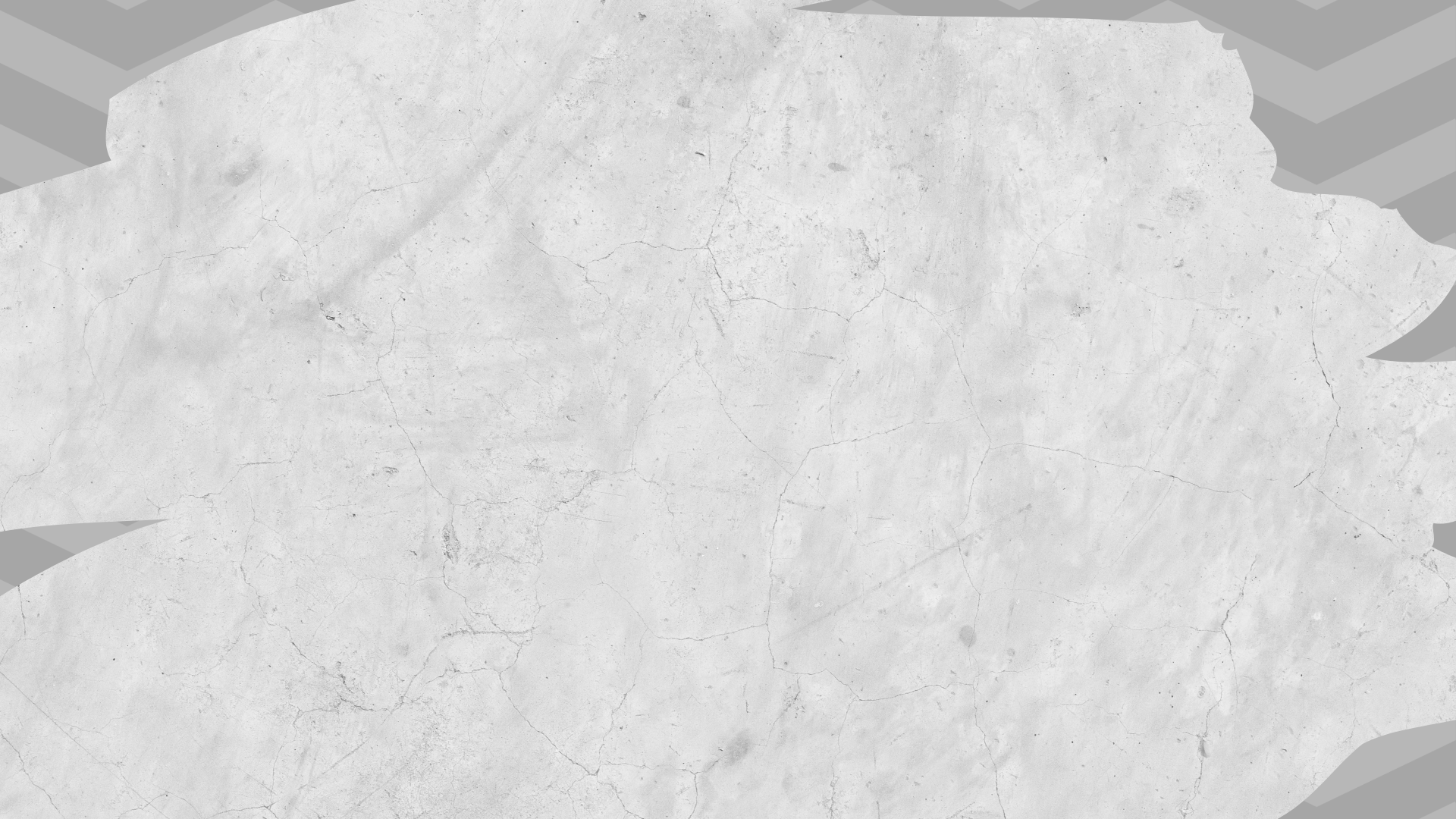 Сведения об изменении доходов бюджета Дмитровского городского округа Московской области на 2022 год в разрезе видов доходов
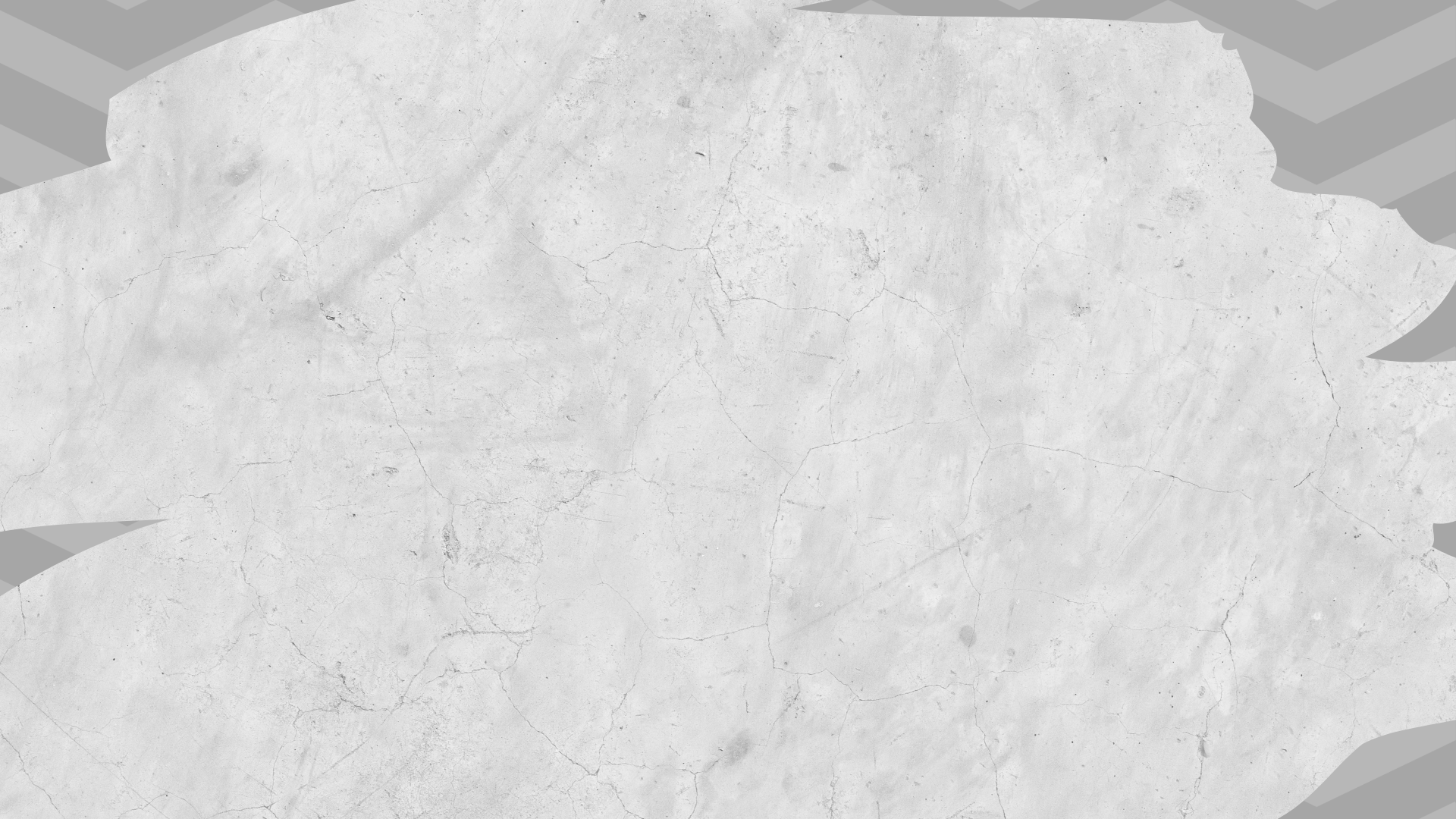 Сведения об изменении доходов бюджета Дмитровского городского округа Московской области на 2022 год в разрезе видов доходов
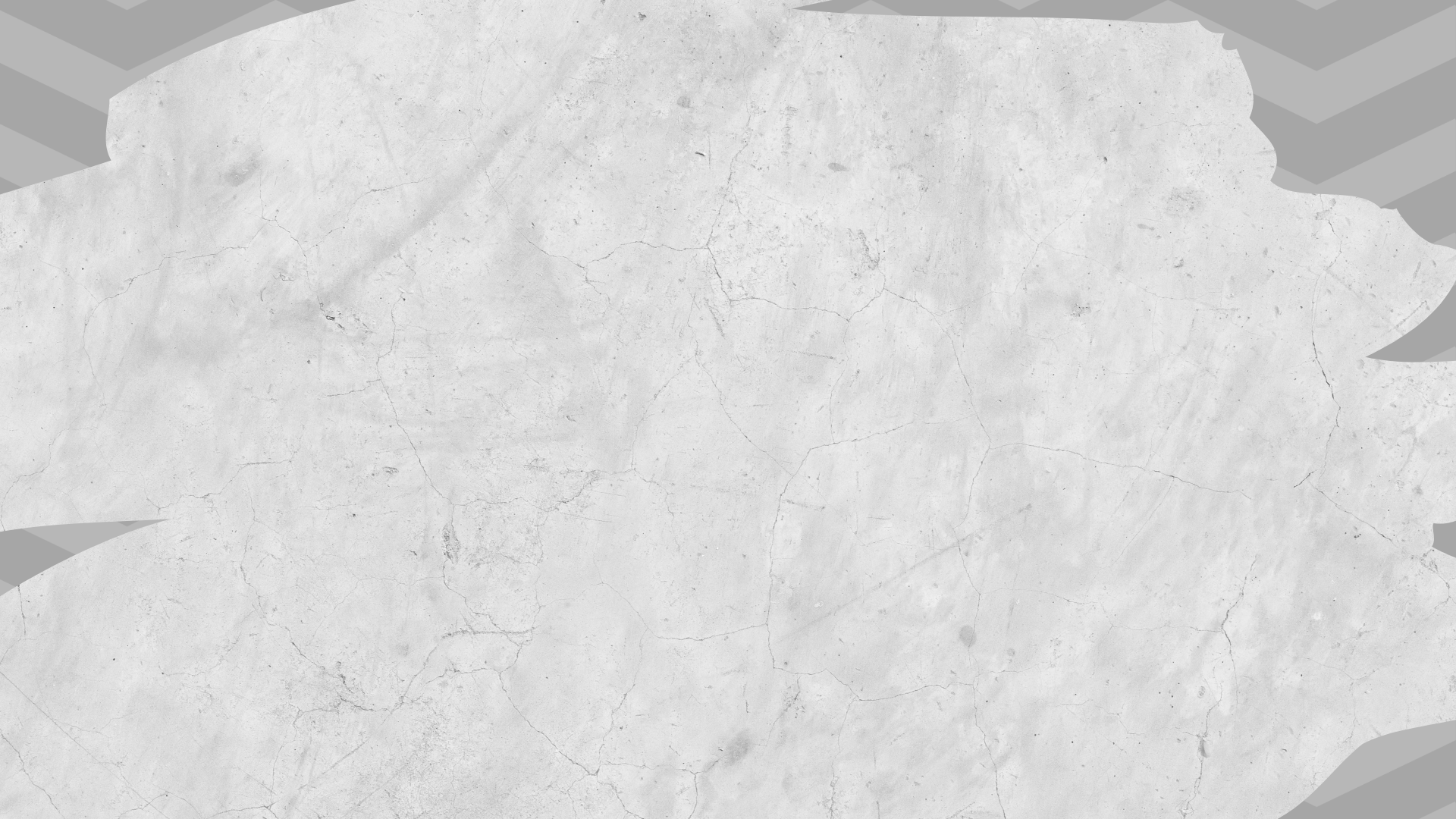 Сведения об изменении доходов бюджета Дмитровского городского округа Московской области на 2022 год в разрезе видов доходов
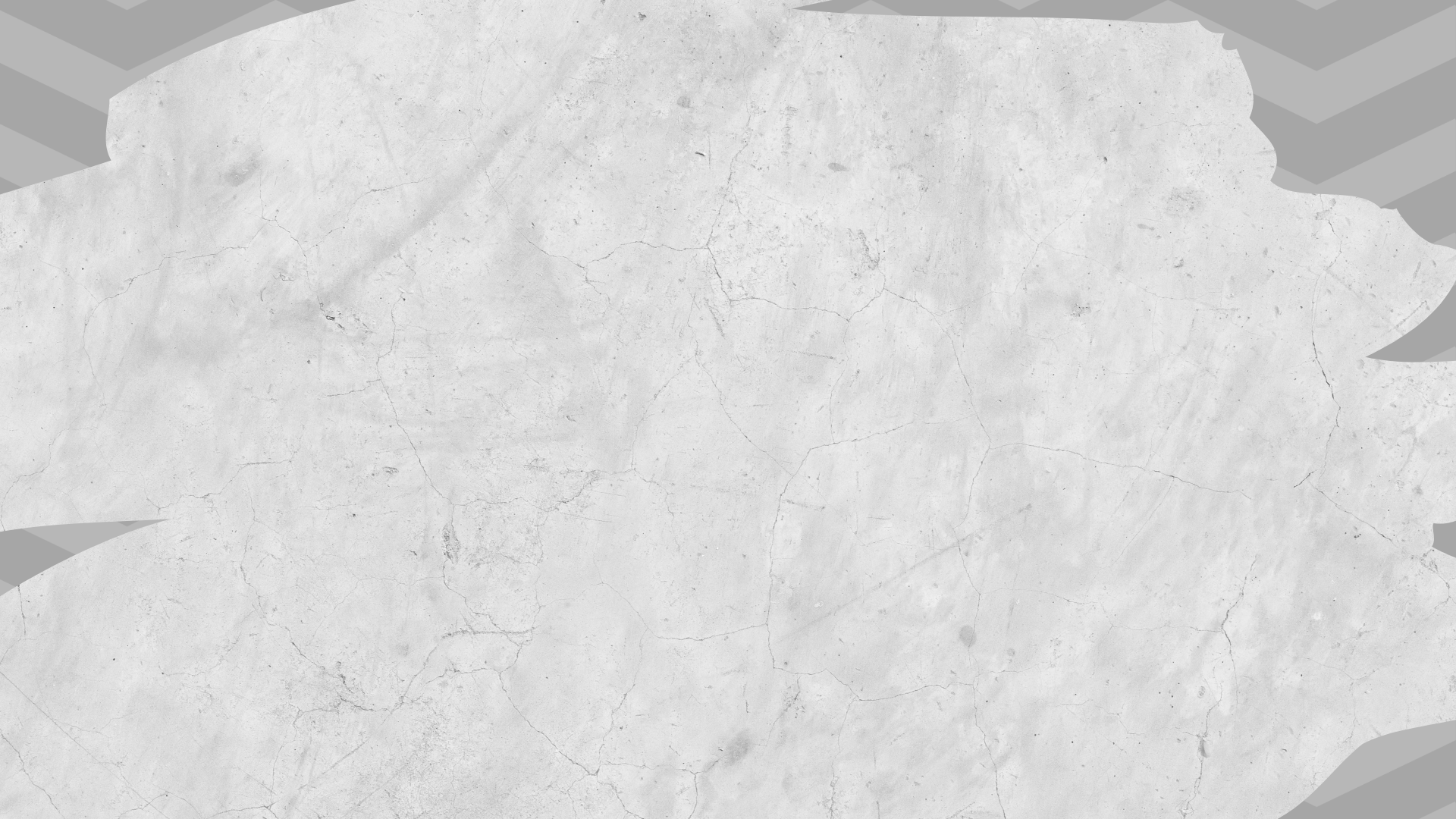 Сведения об изменении доходов бюджета Дмитровского городского округа Московской области на 2023 год в разрезе видов доходов
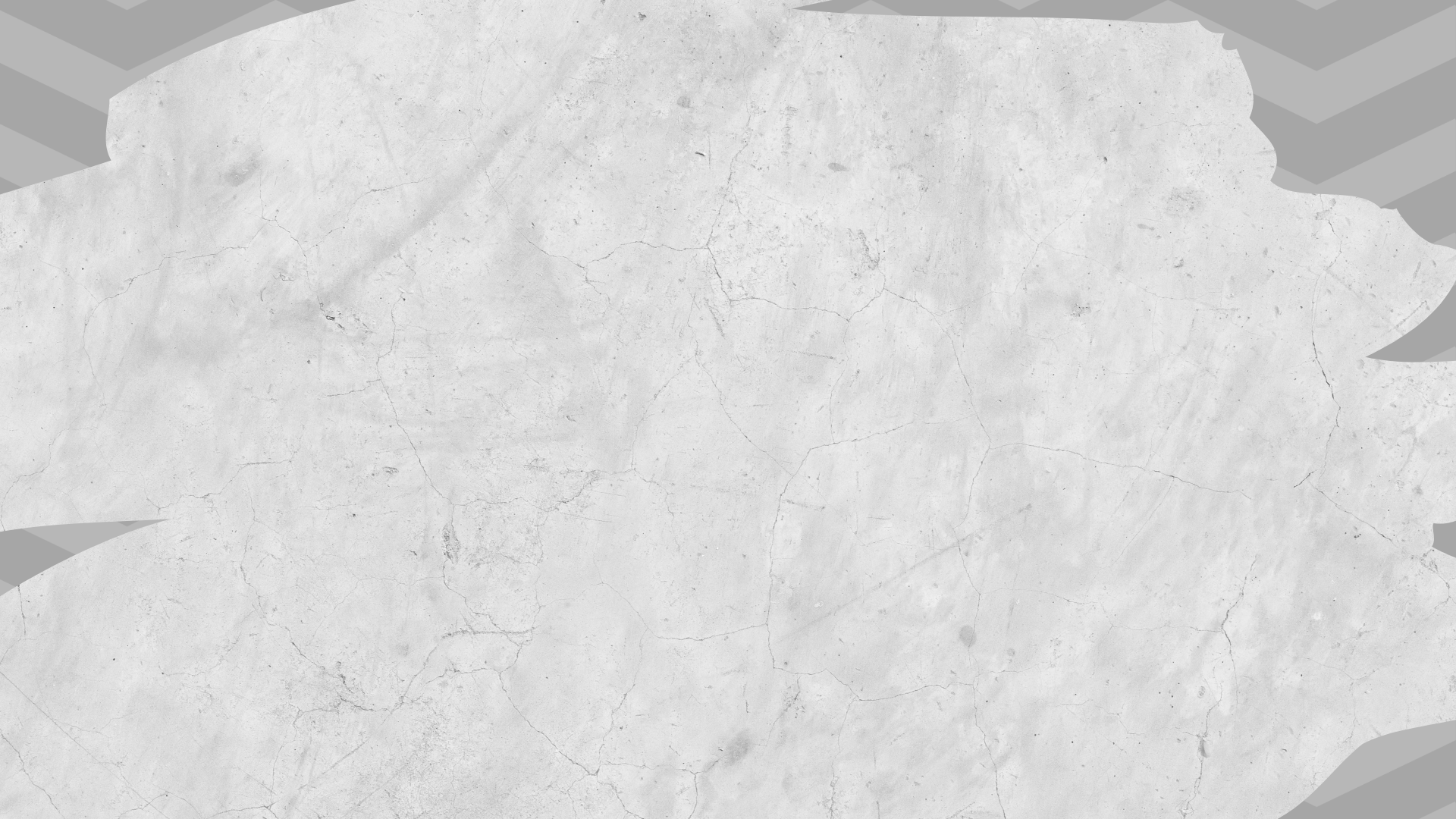 Сведения об изменении доходов бюджета Дмитровского городского округа Московской области на 2023 год в разрезе видов доходов
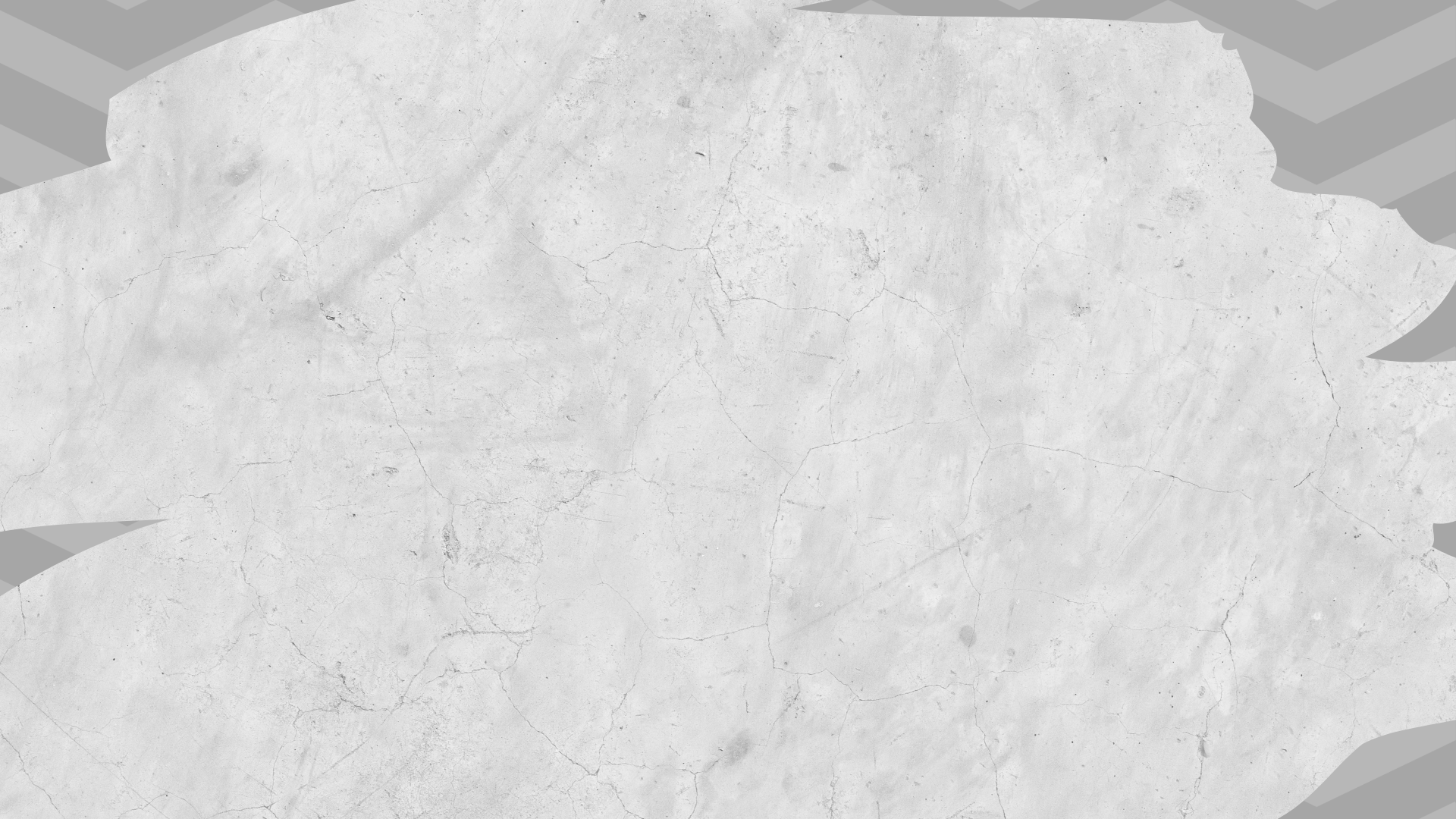 Сведения об изменении доходов бюджета Дмитровского городского округа Московской области на 2023 год в разрезе видов доходов
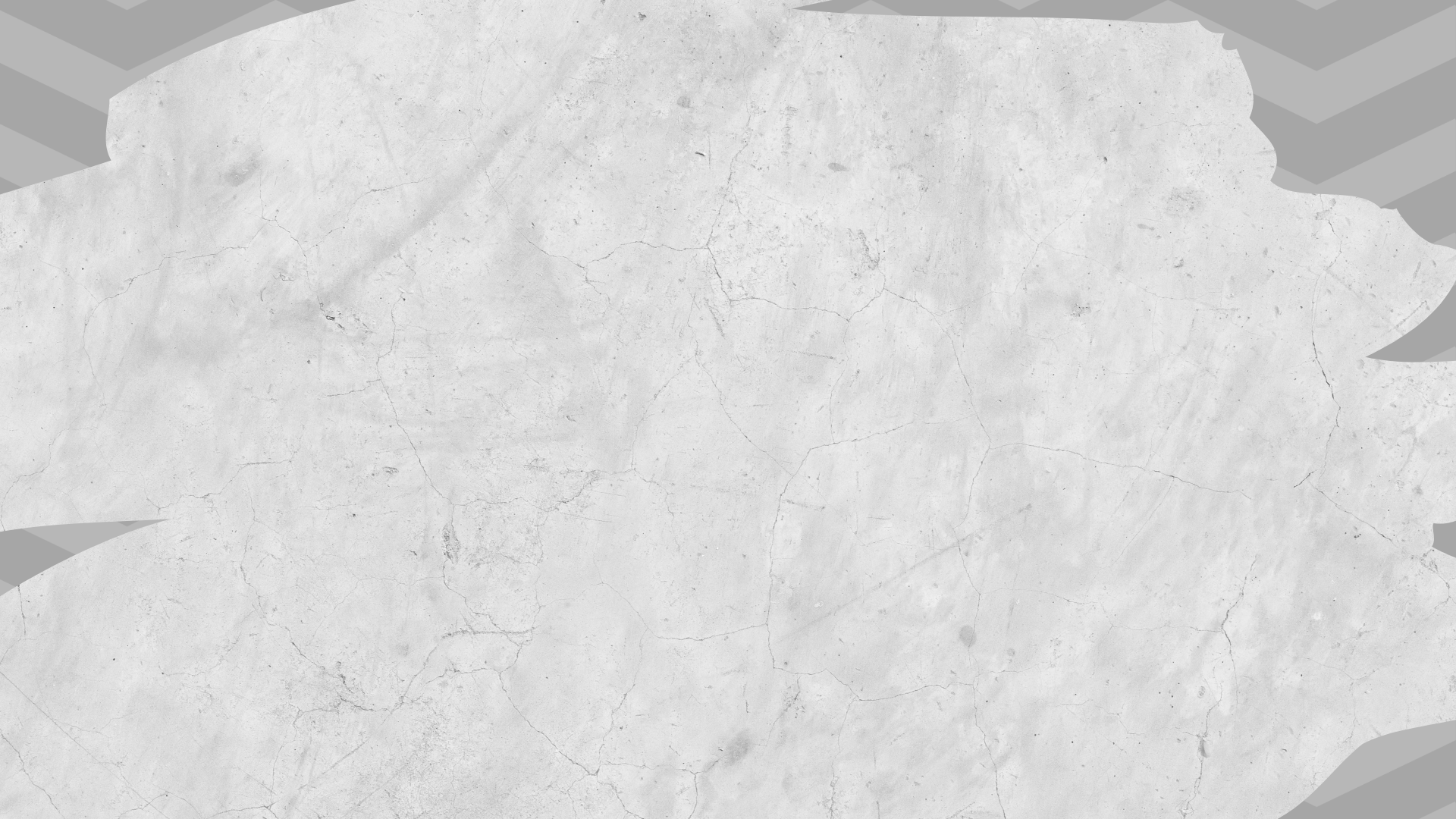 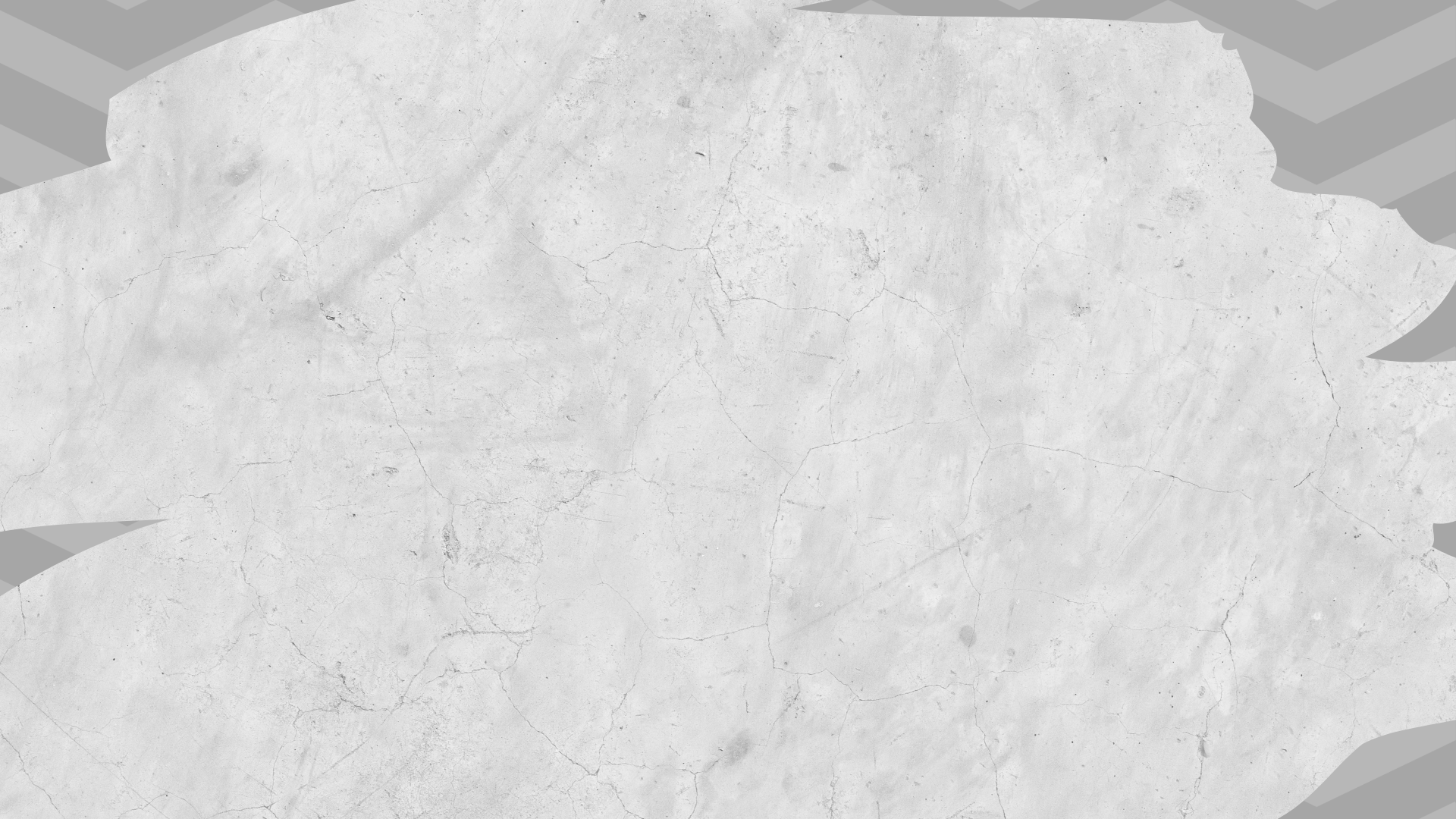 Сведения об изменении расходов бюджета по годам 2021-2023
Сведения об изменении расходов бюджета 2021г.
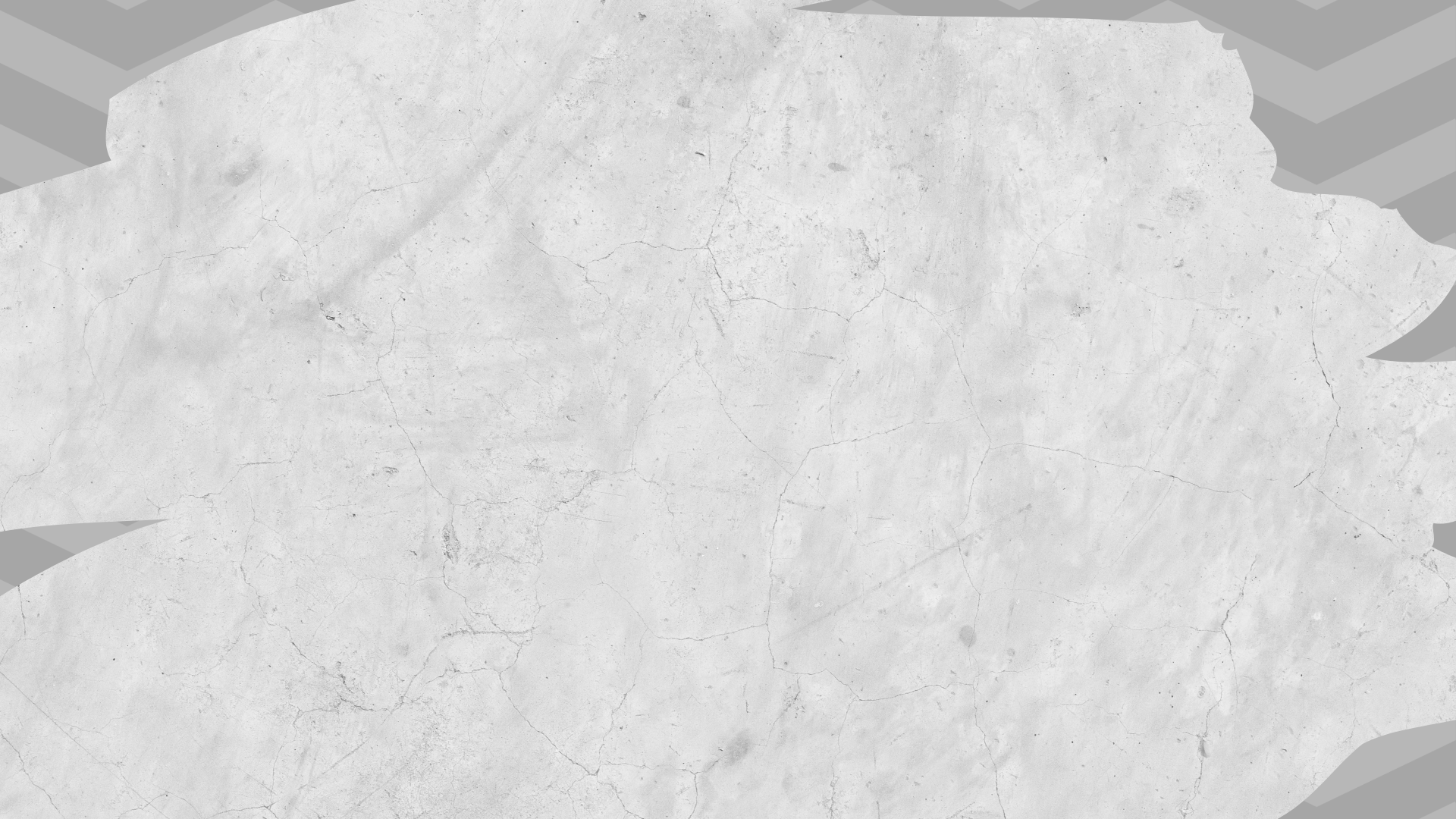 Сведения об изменении расходов бюджета 2022г.
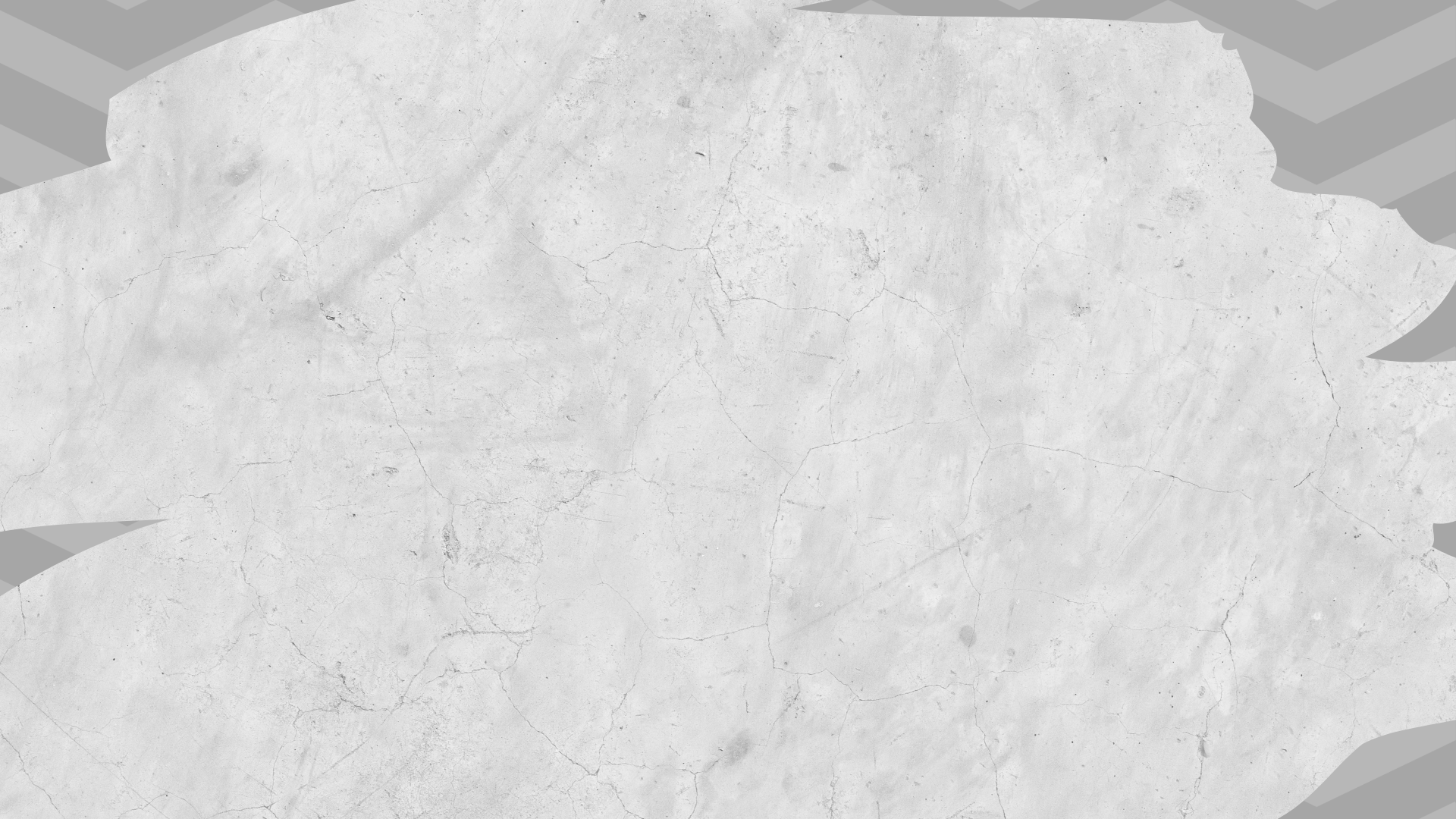 Сведения об изменении расходов бюджета 2023г.
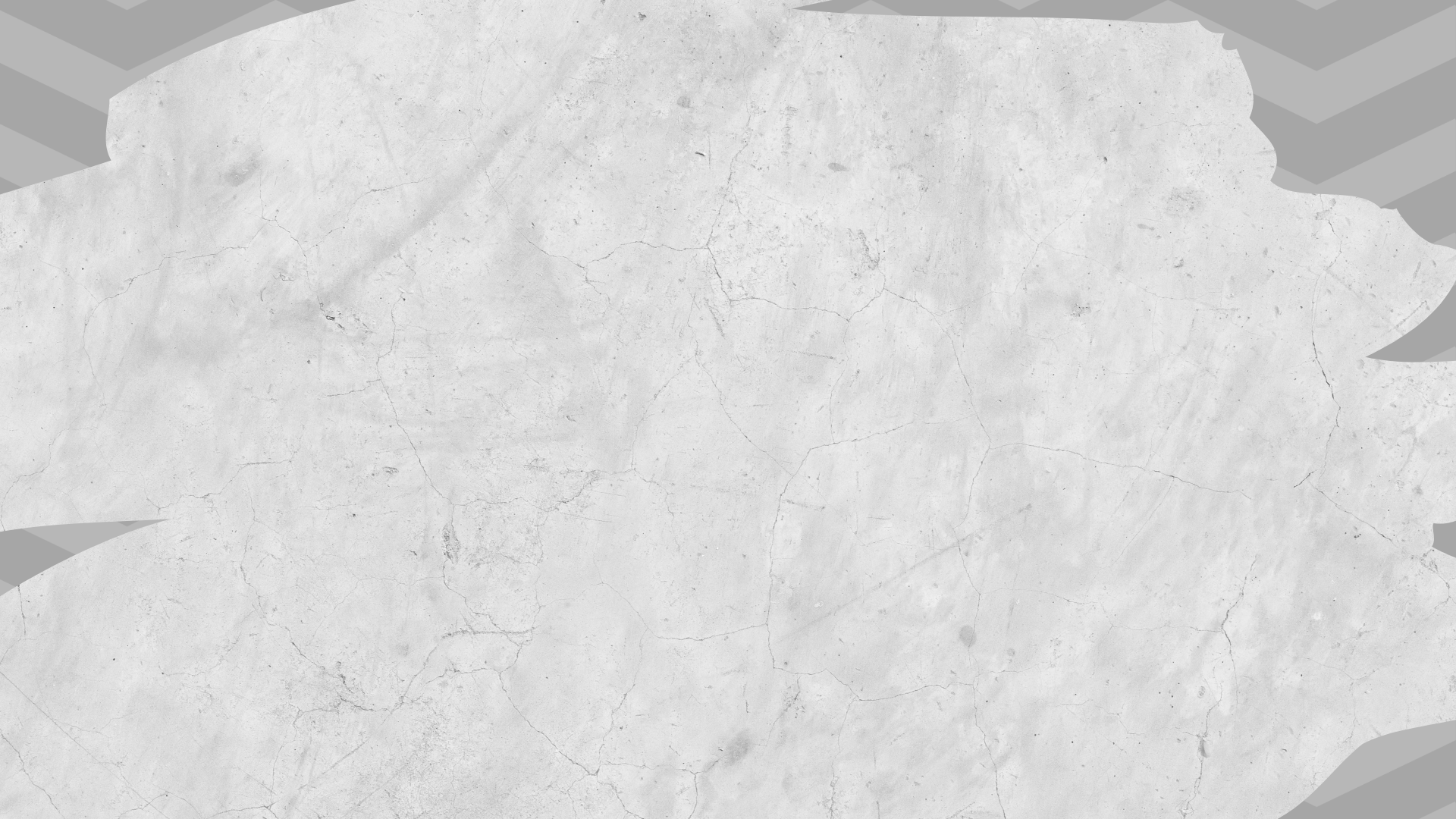 Сведения об изменении расходов бюджета 2021-2023г.
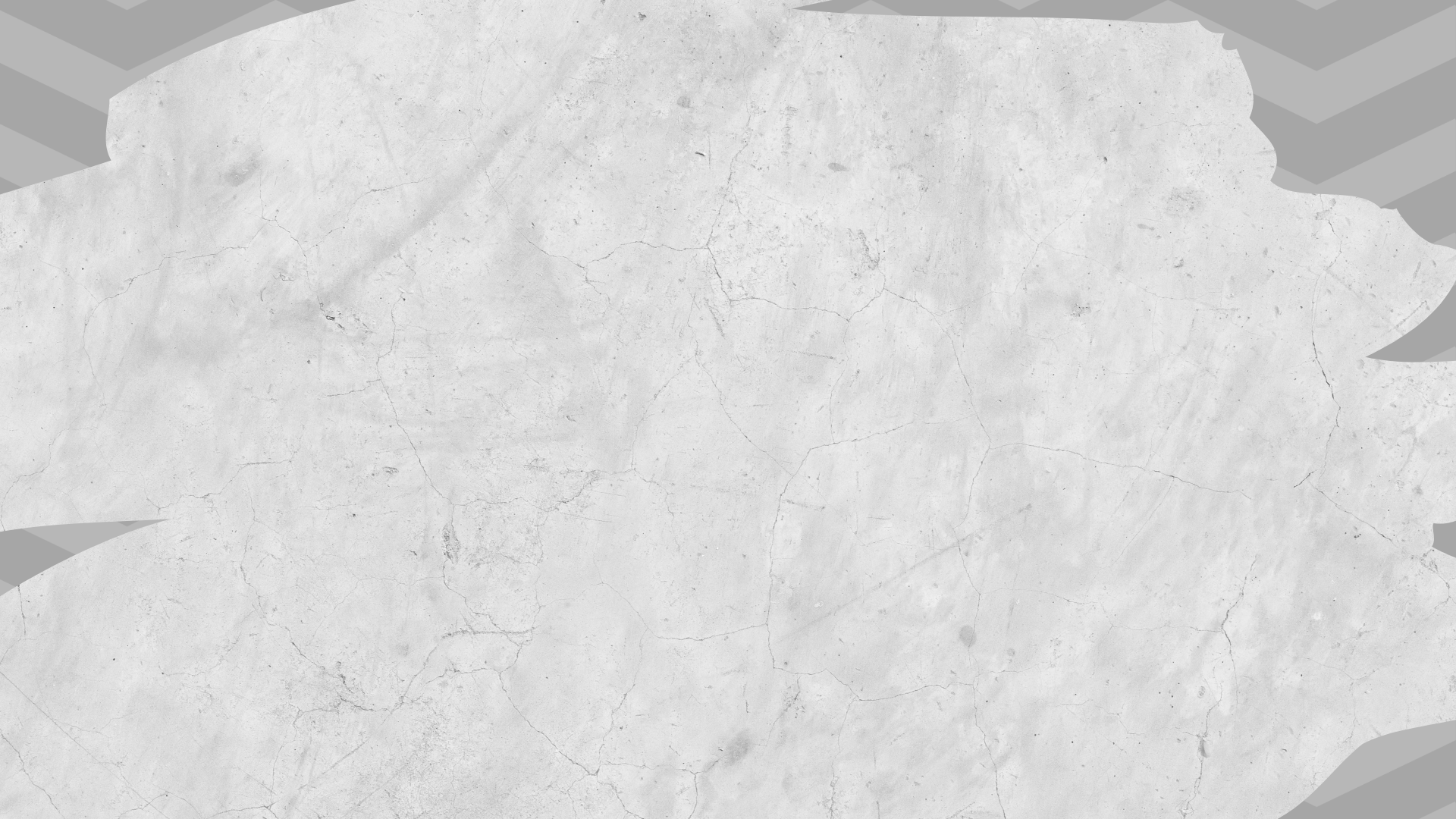 Сведения об изменении расходов бюджета 2021г.
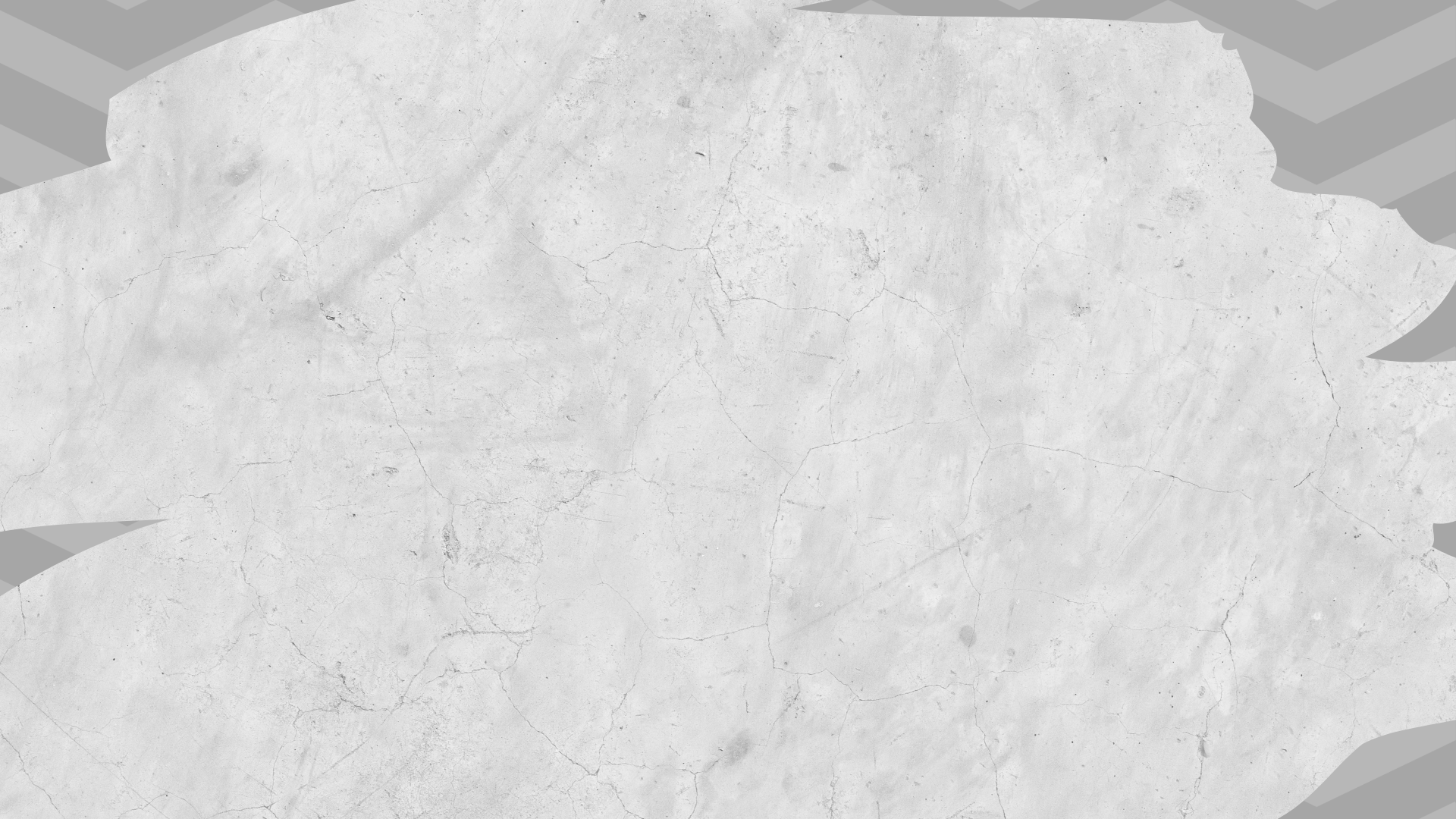 Сведения об изменении расходов бюджета 2022г.
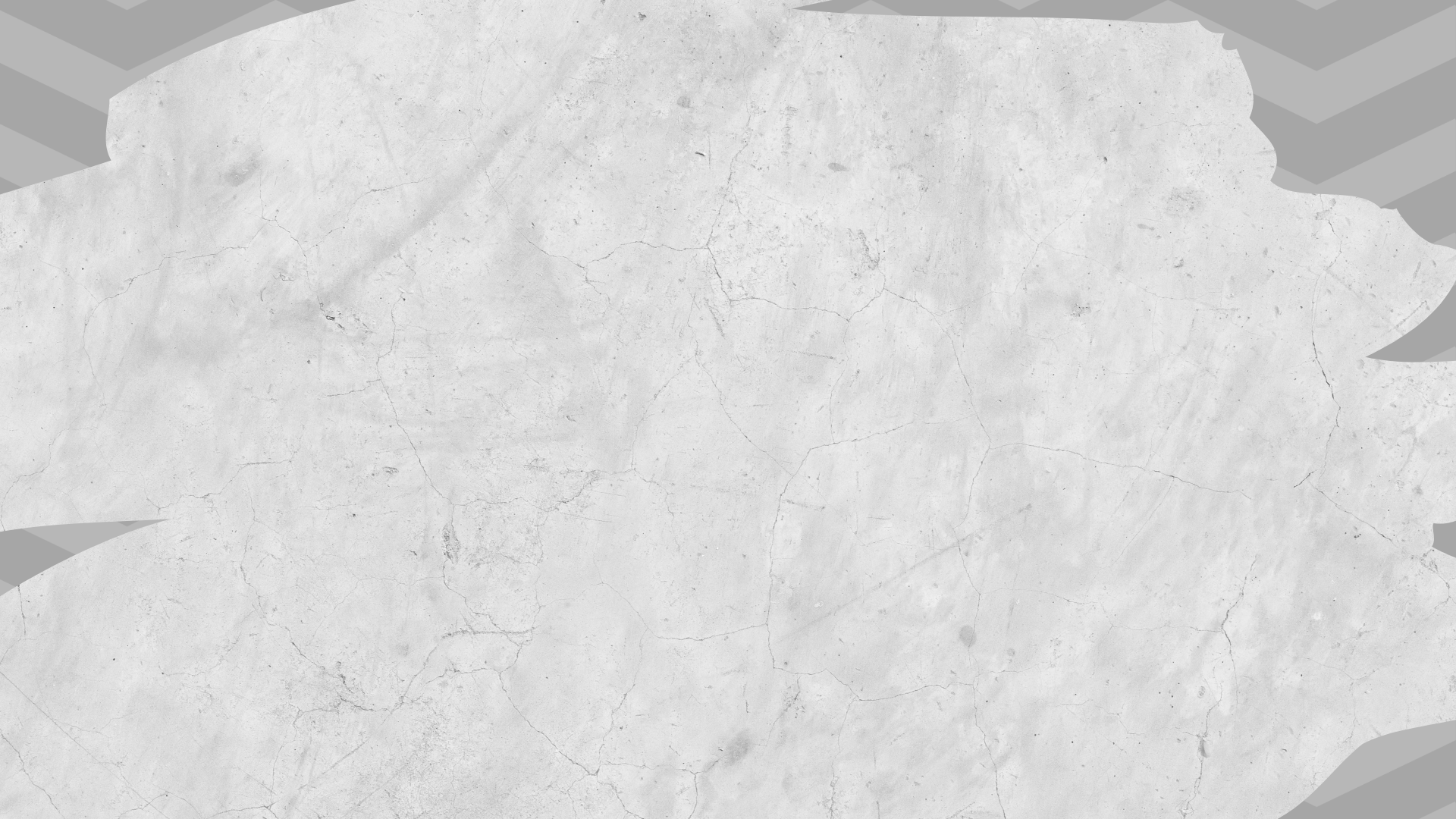 Сведения об изменении расходов бюджета 2023г.
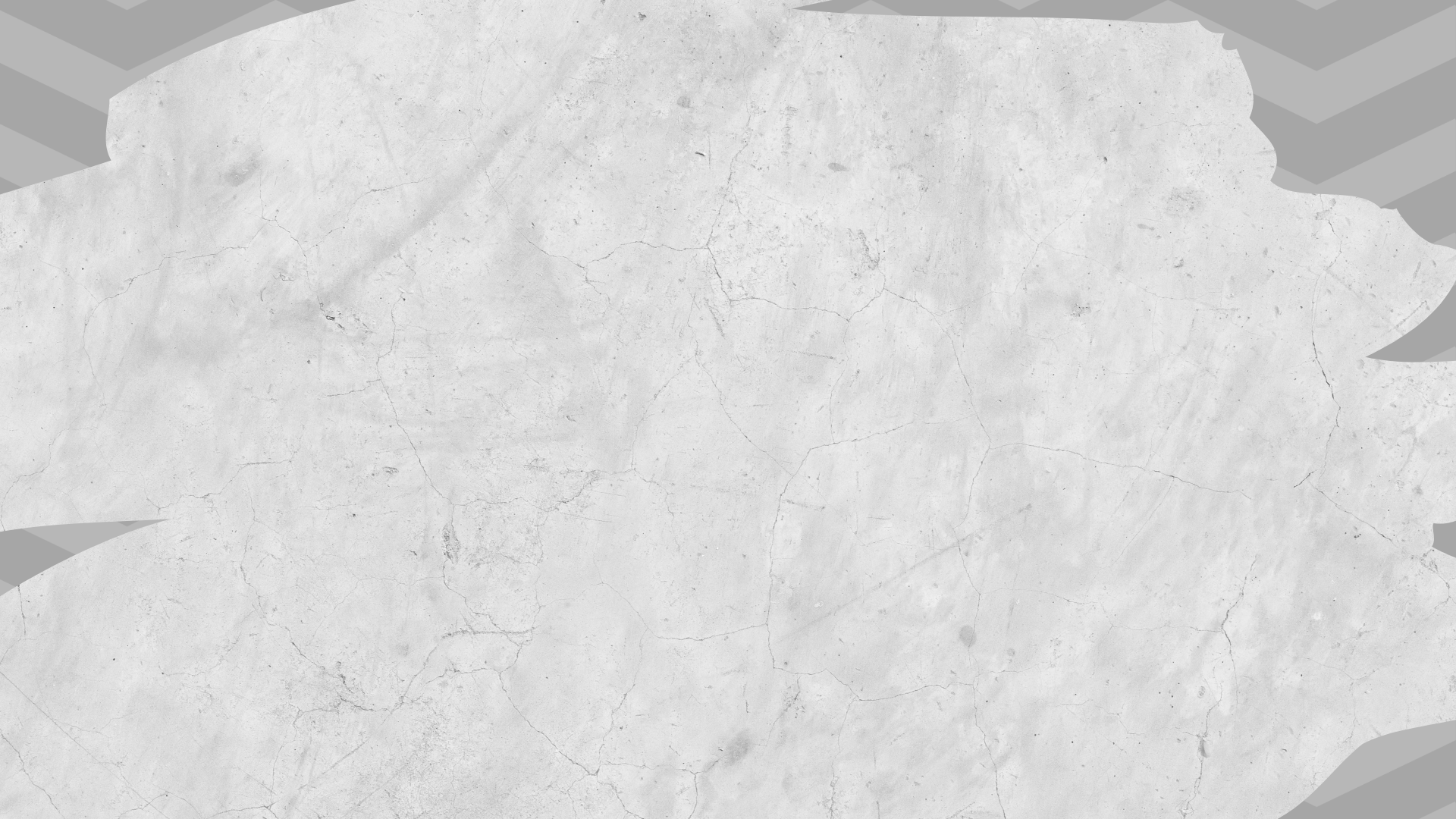 Сведения об изменении расходов бюджета 2021-2023г.
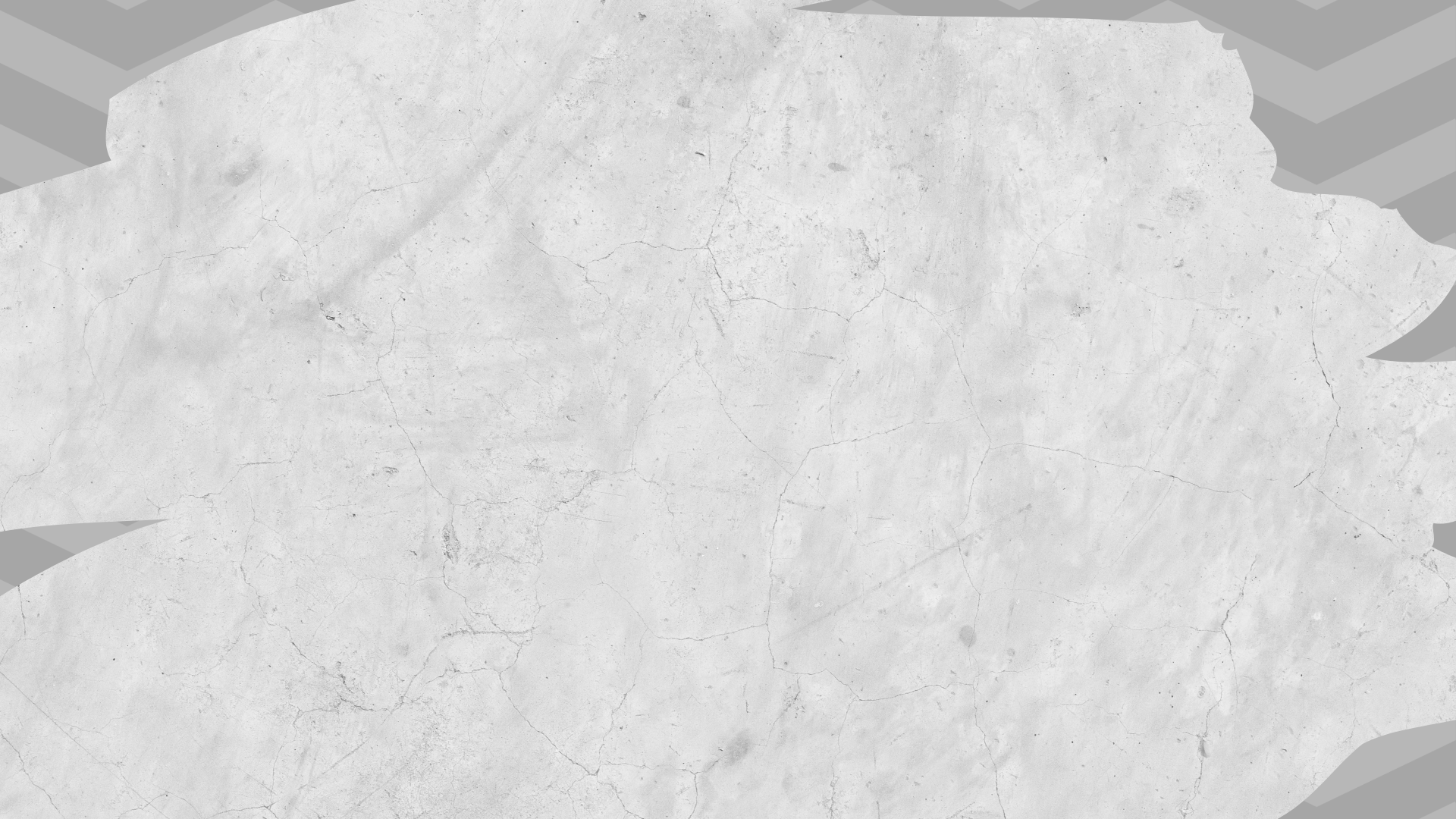 Сведения об изменении расходов бюджета 2021-2023г.
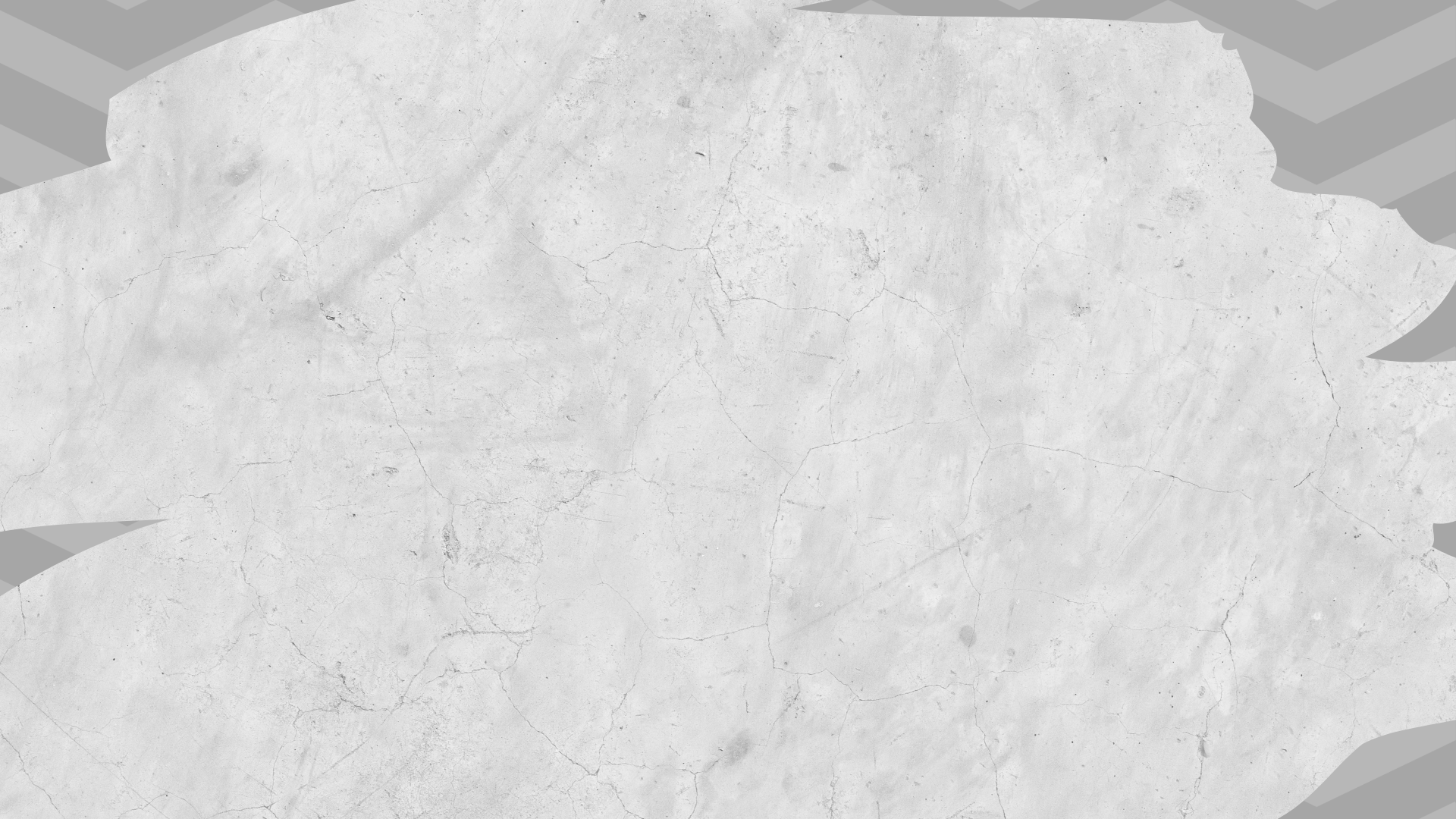 Сведения об изменении расходов бюджета
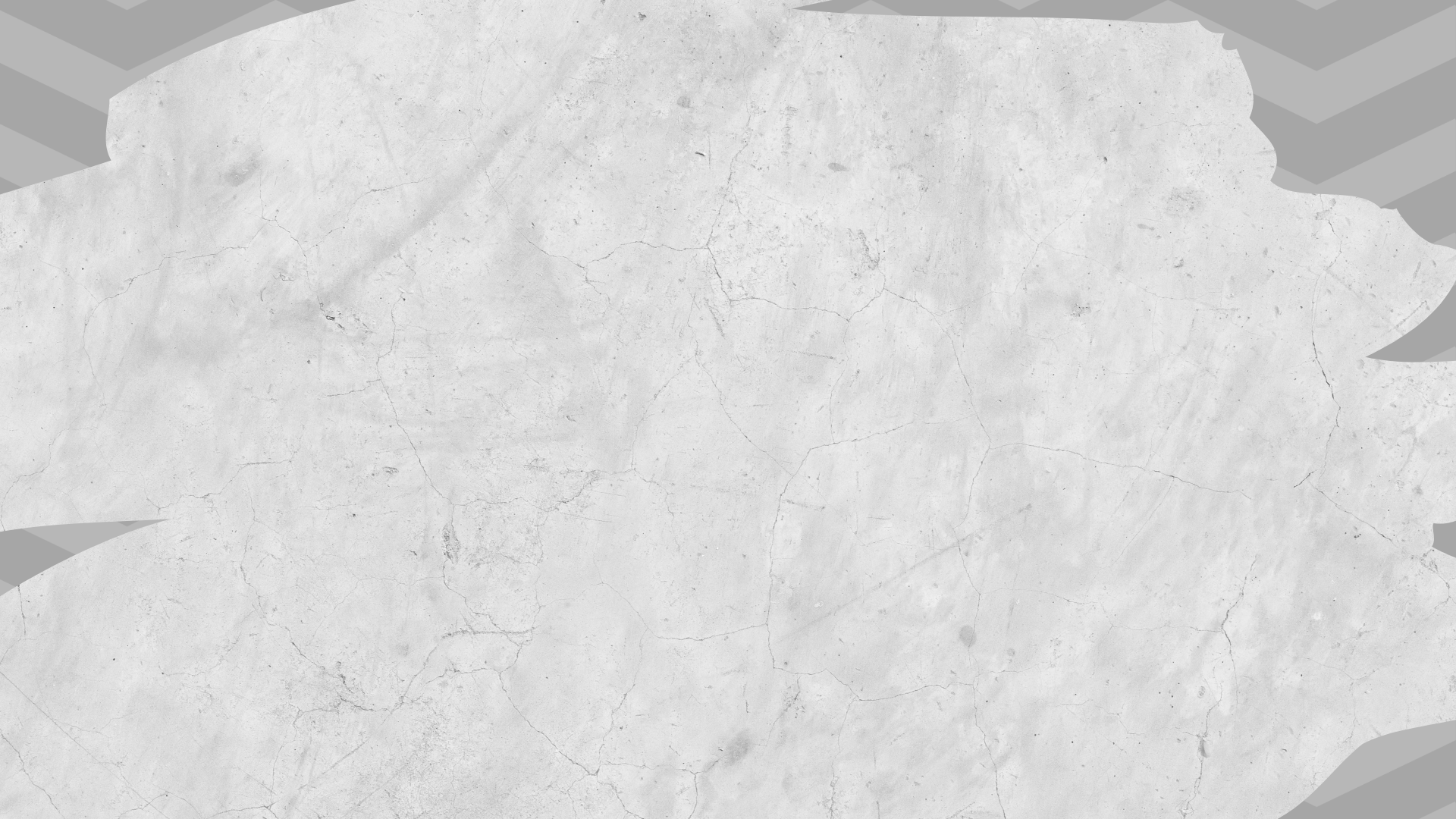 Сведения об изменении расходов бюджета 2021-2023г.
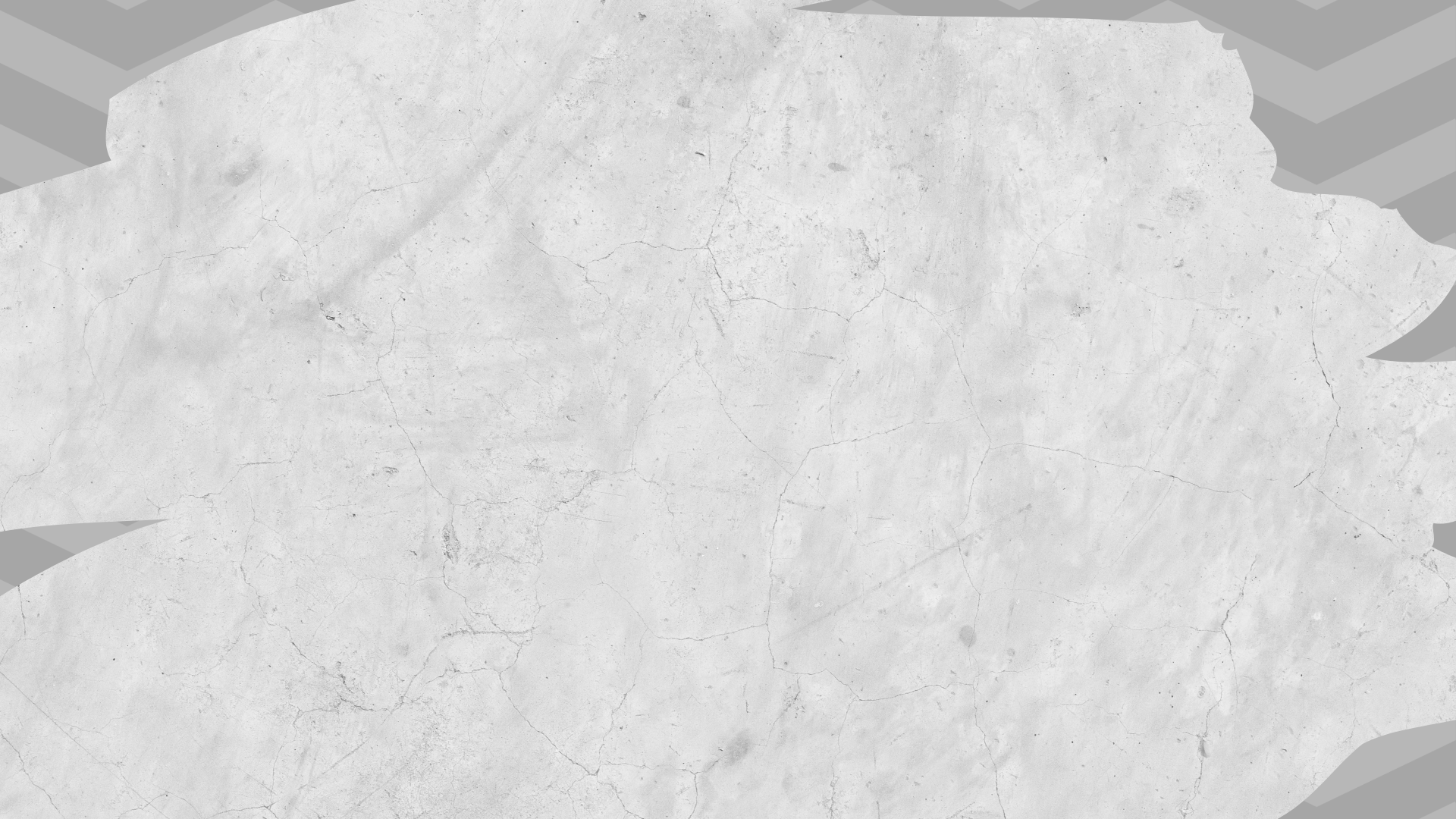 Сведения об изменении расходов бюджета 2021г.
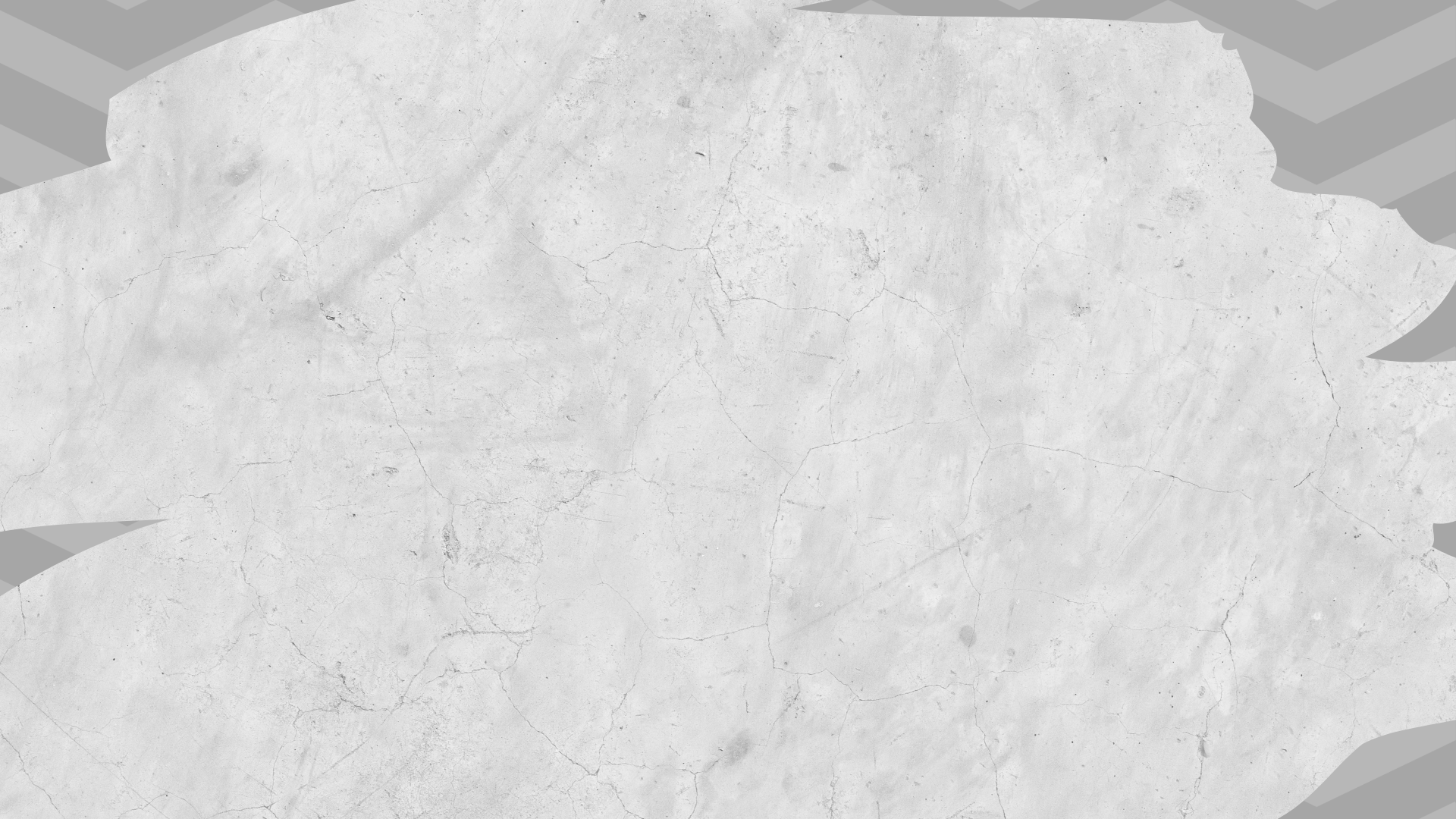 Сведения об изменении расходов бюджета 2022г.
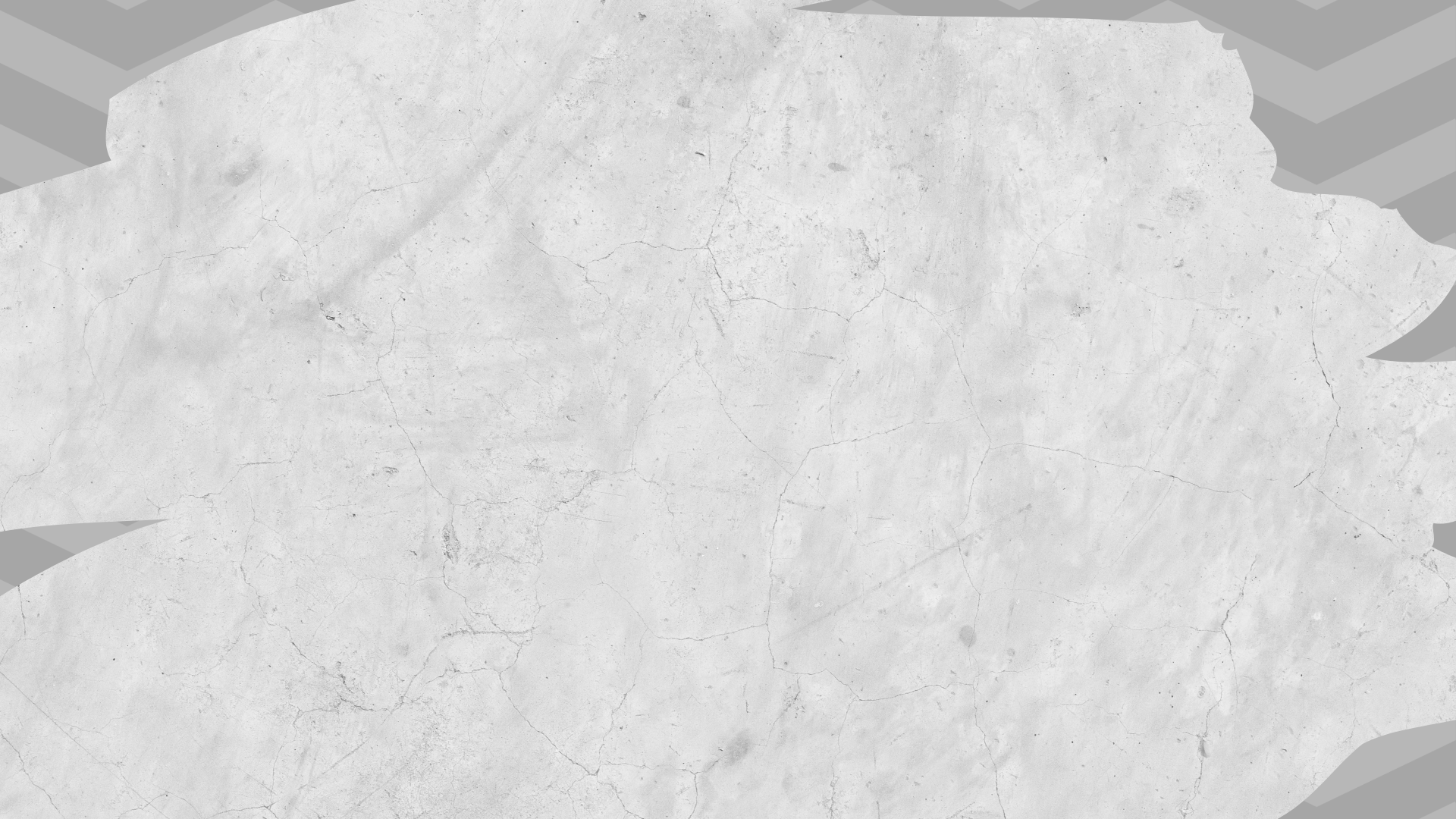 Сведения об изменении расходов бюджета 2023г.
Сведения об изменении расходов бюджета 2021-2023г.
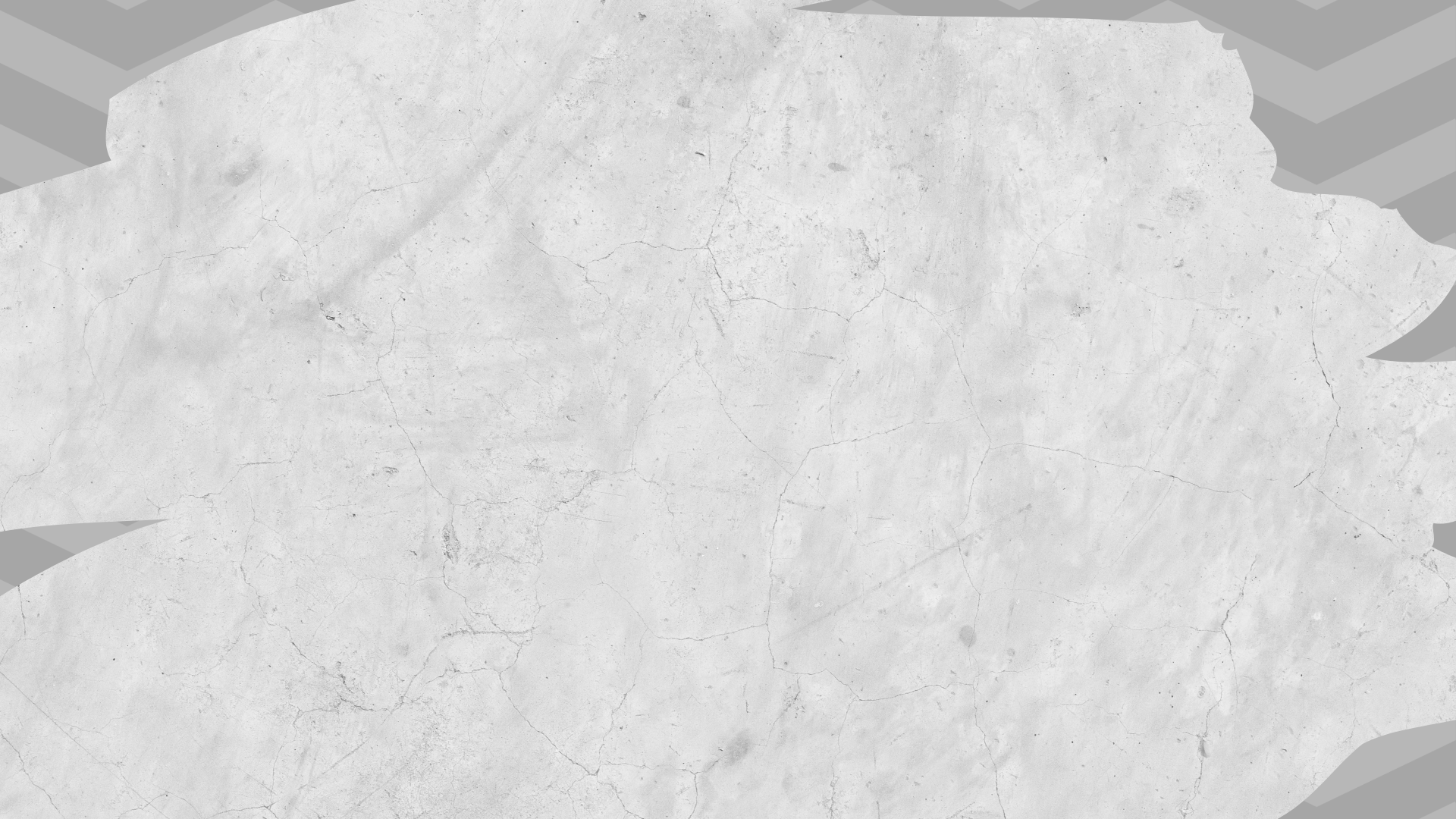 Сведения об изменении расходов бюджета 2021-2023г.
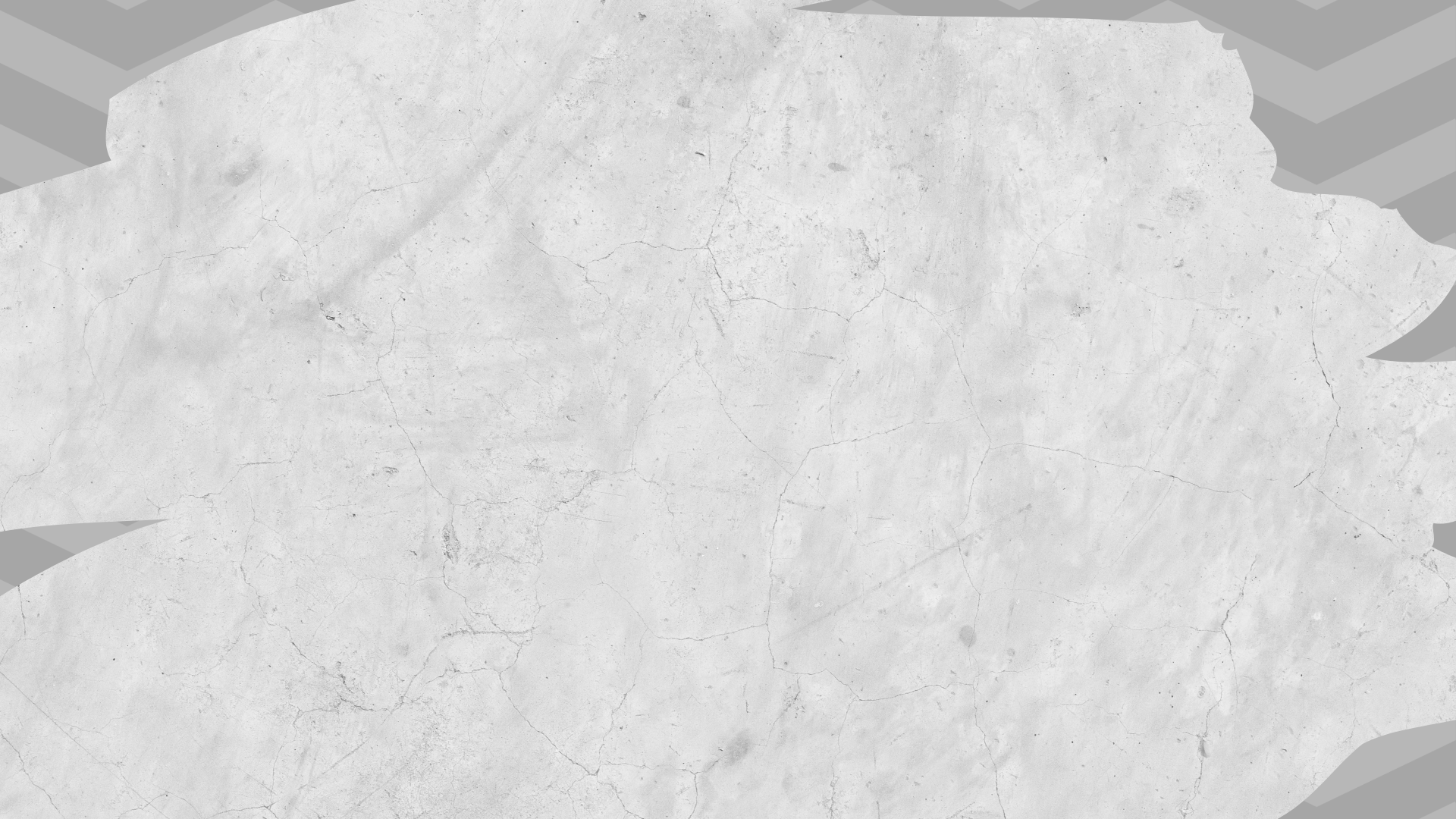 Сведения об изменении расходов бюджета 2021-2023г.
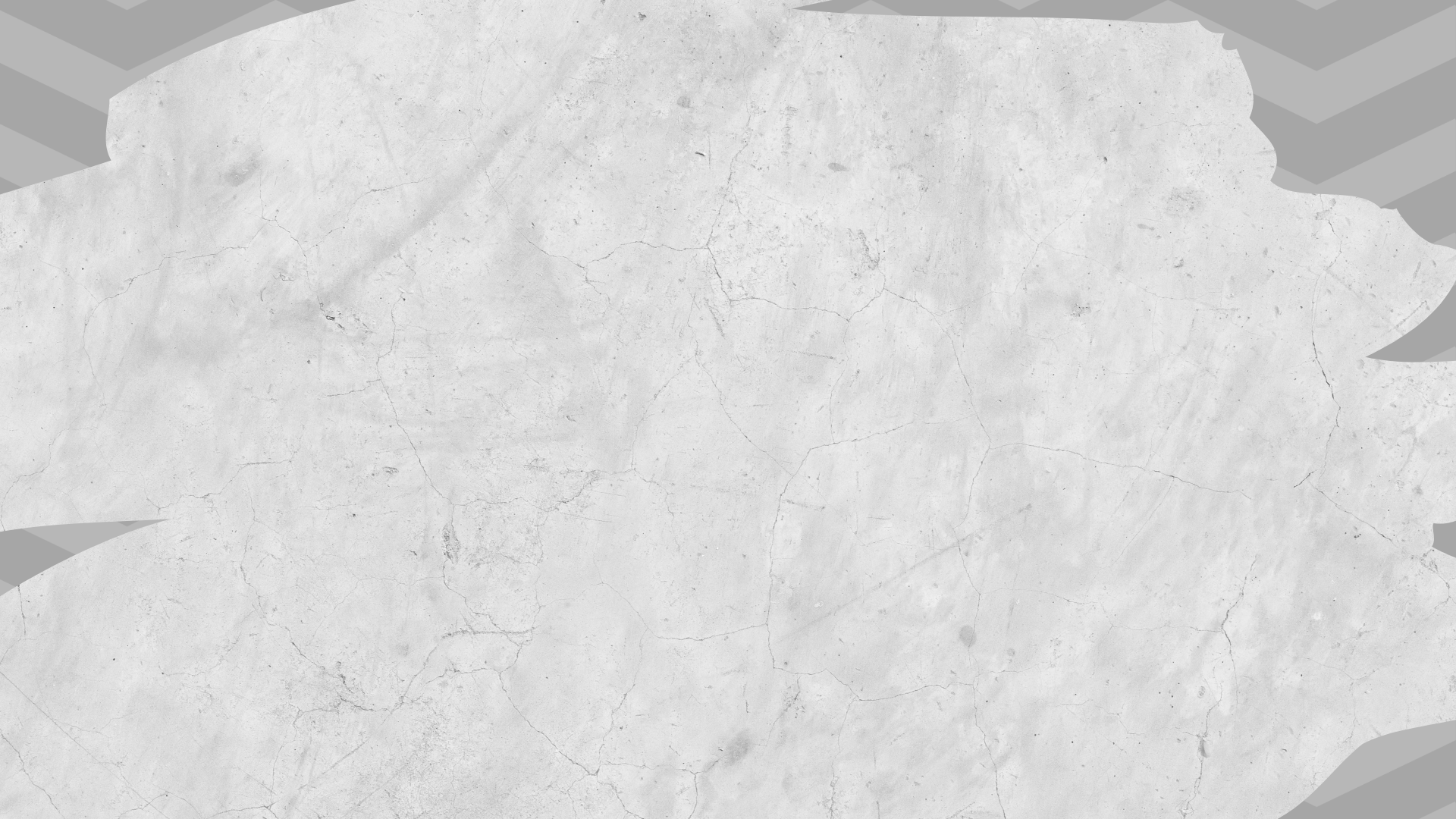 Сведения об изменении расходов бюджета 2021-2023г.
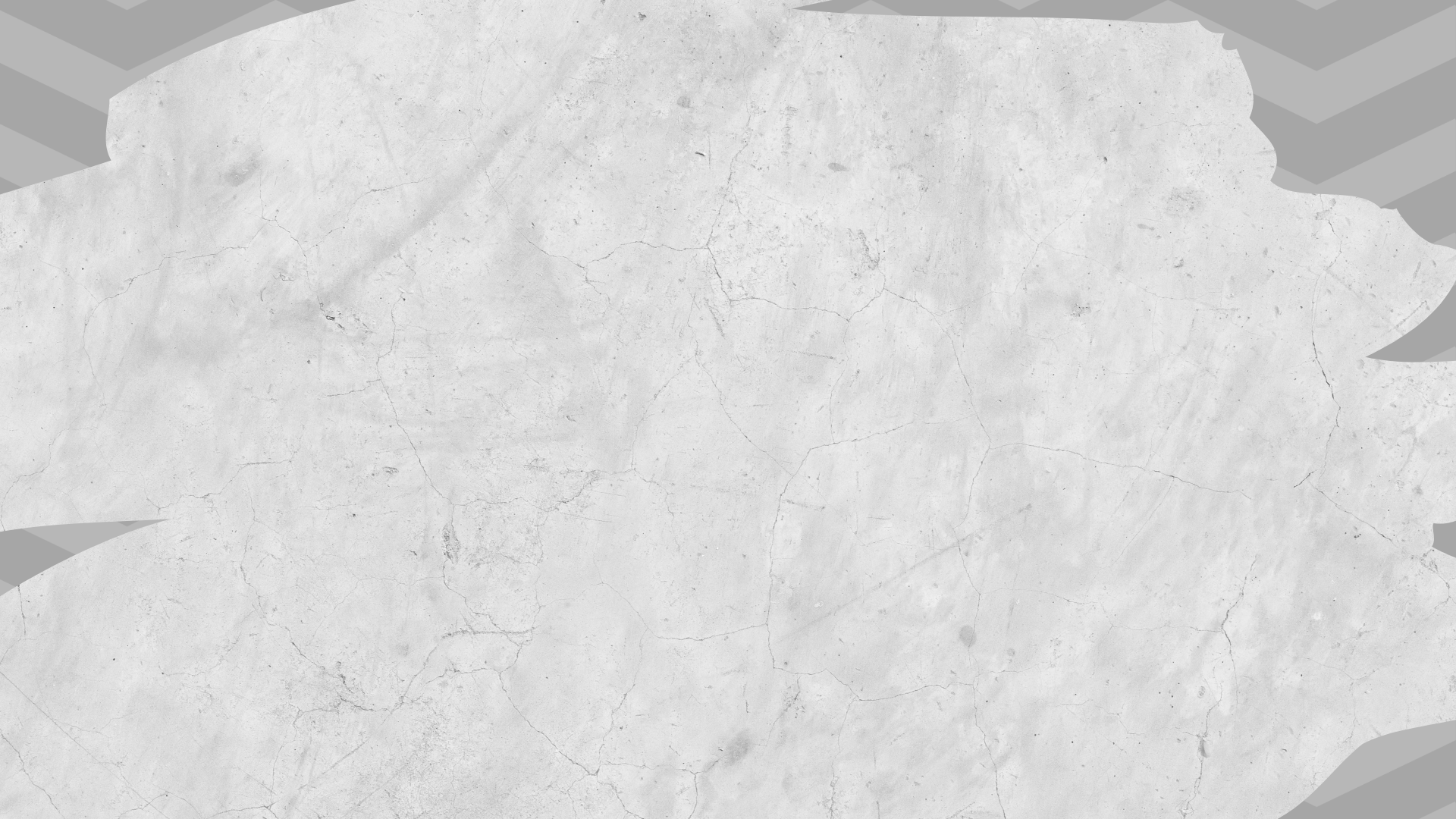 Сведения об изменении расходов бюджета 2021-2023г.
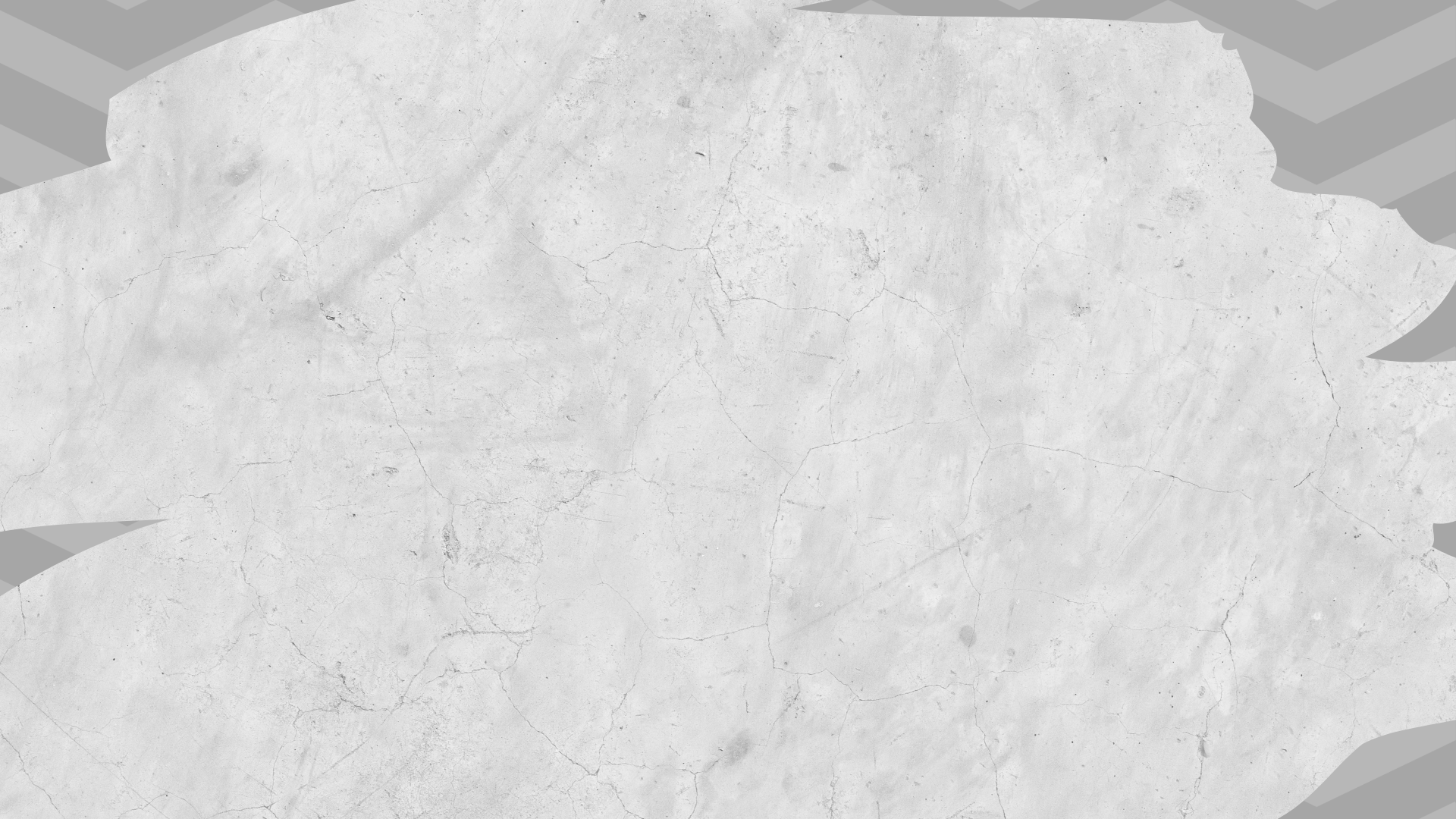 Обслуживание государственного (муниципального) долга 2021-2023
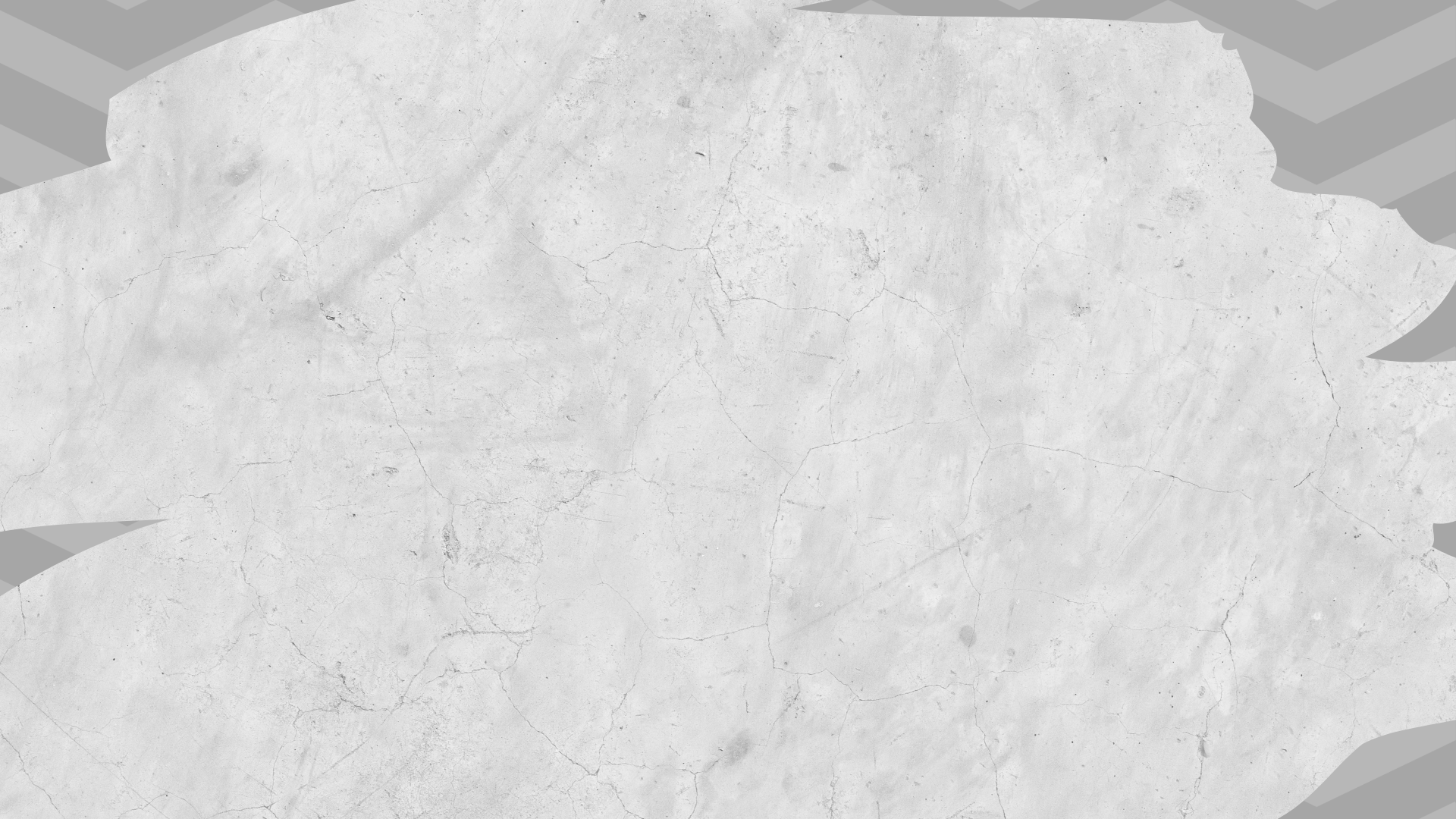 Источники дефицита бюджета на 2021 год
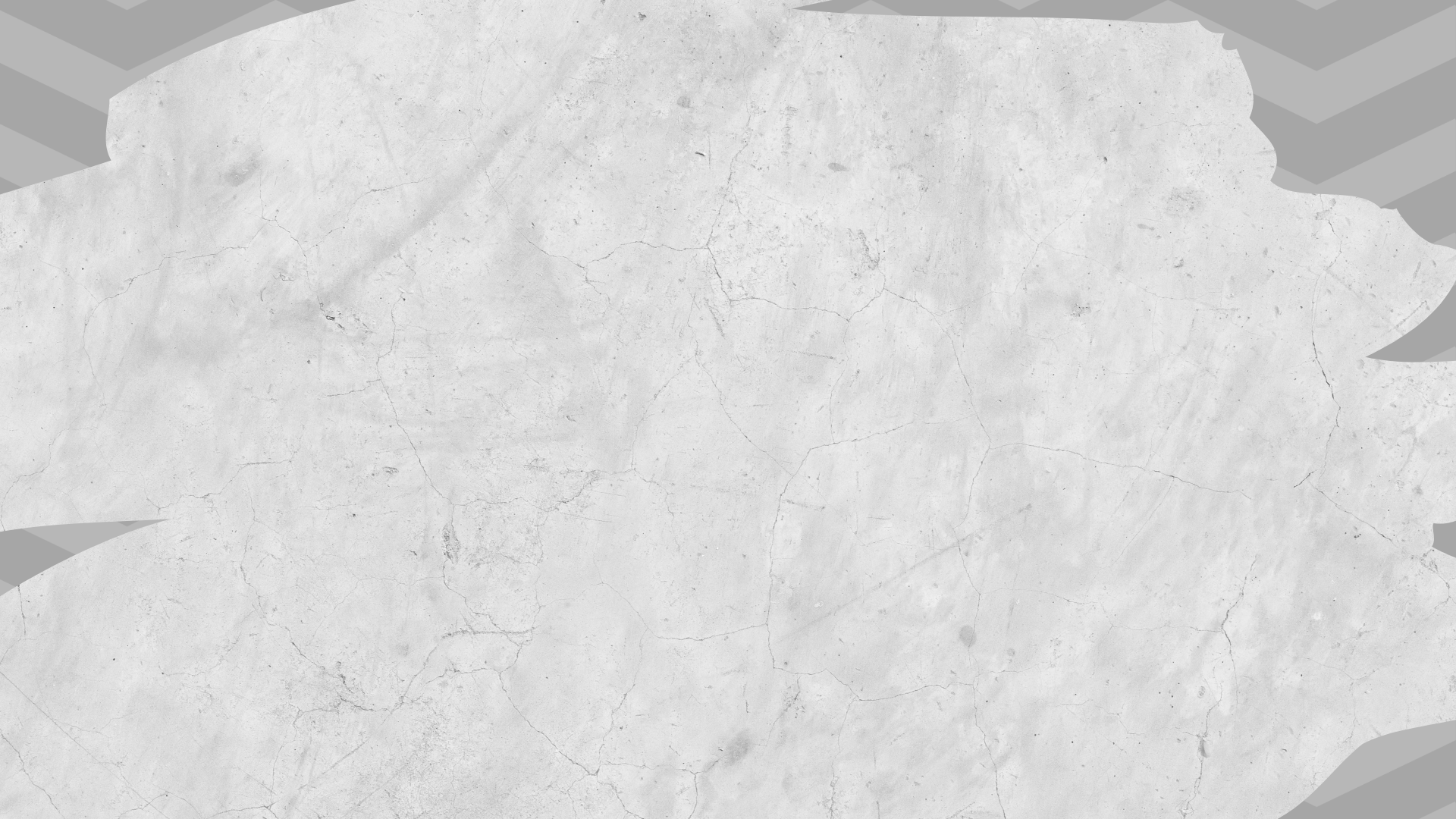 Источники дефицита бюджета на 2022 год
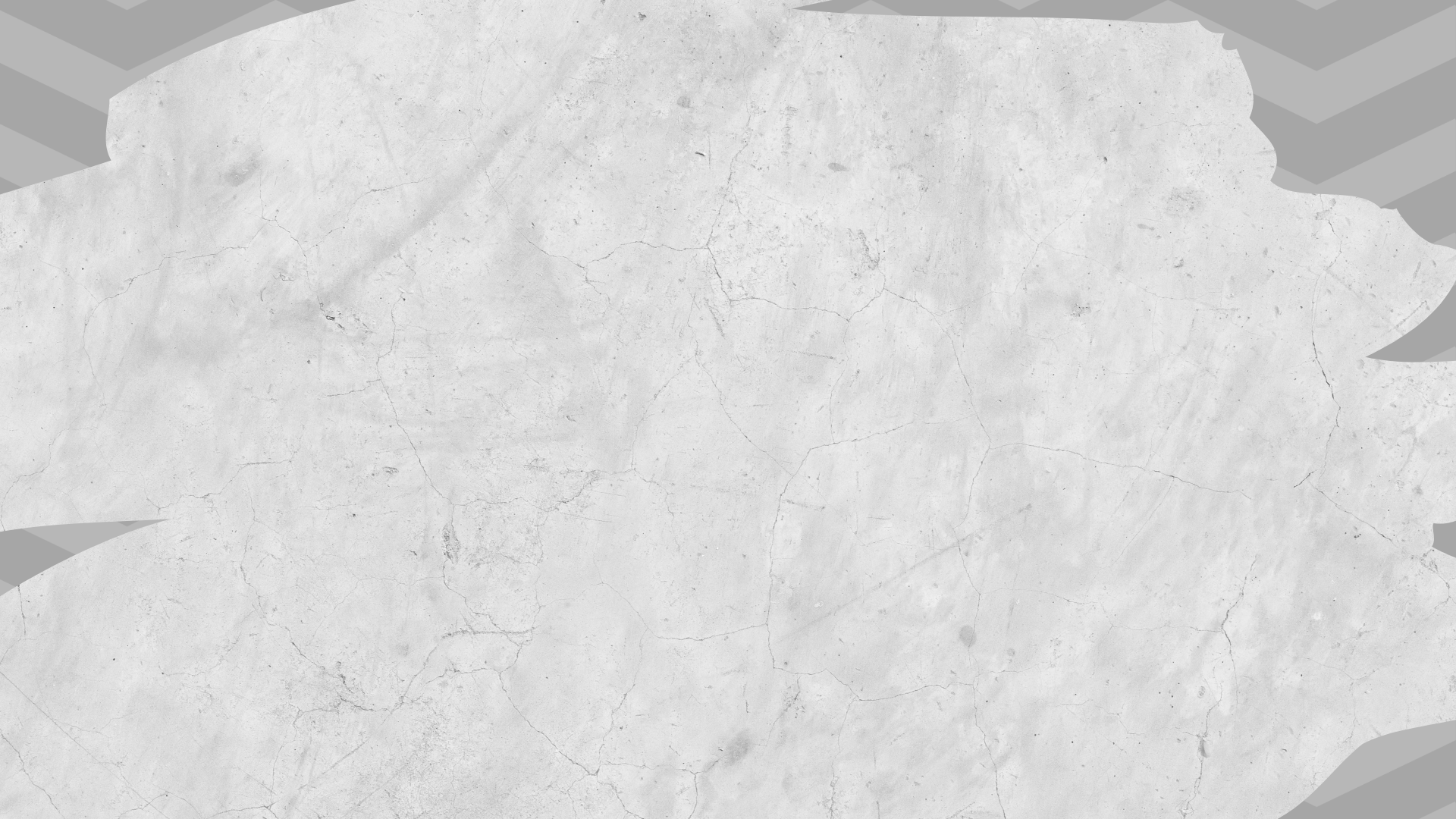 Источники дефицита бюджета на 2023 год
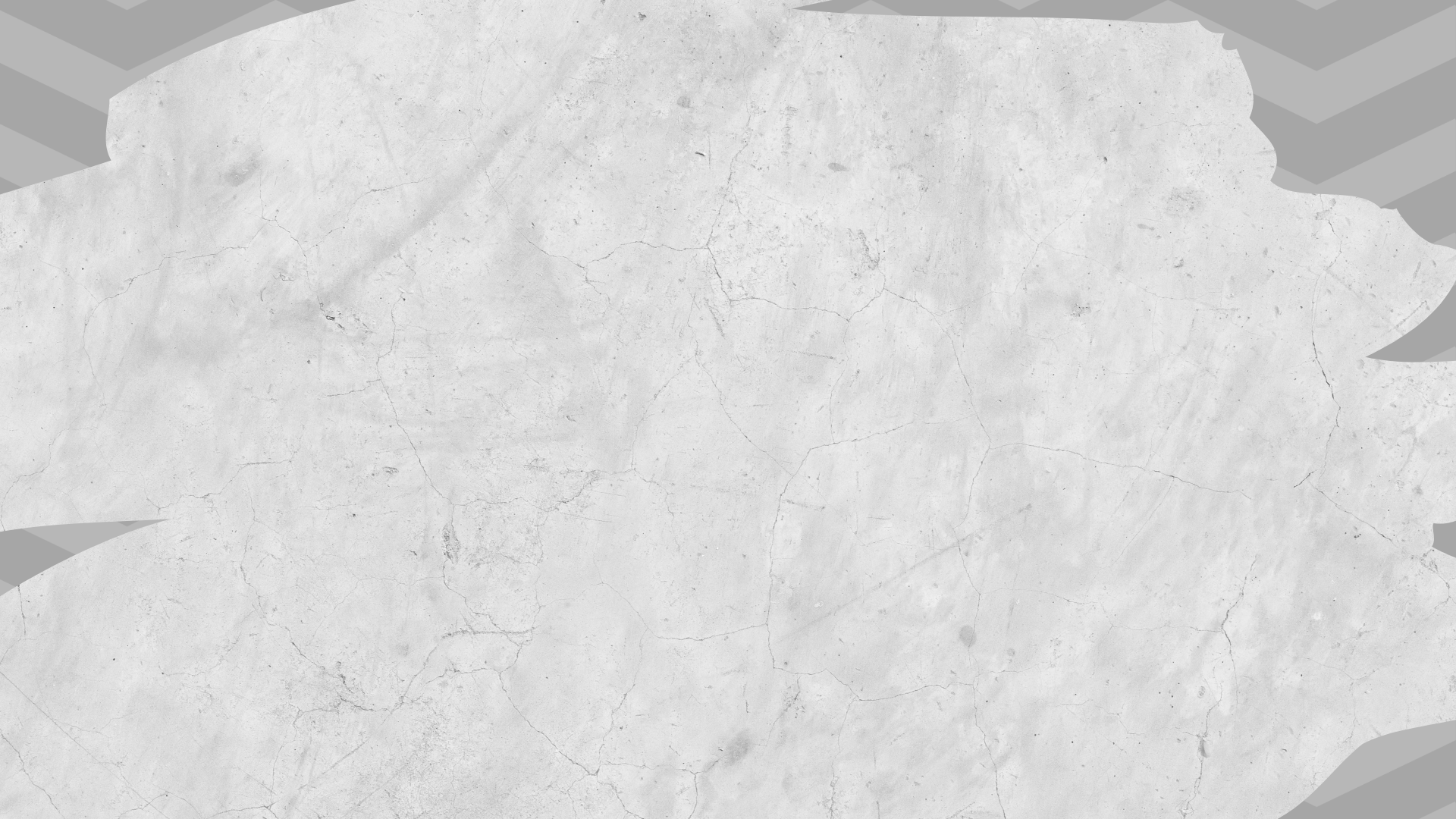 Сведения о динамике расходов бюджета  в рамках муниципальных программ
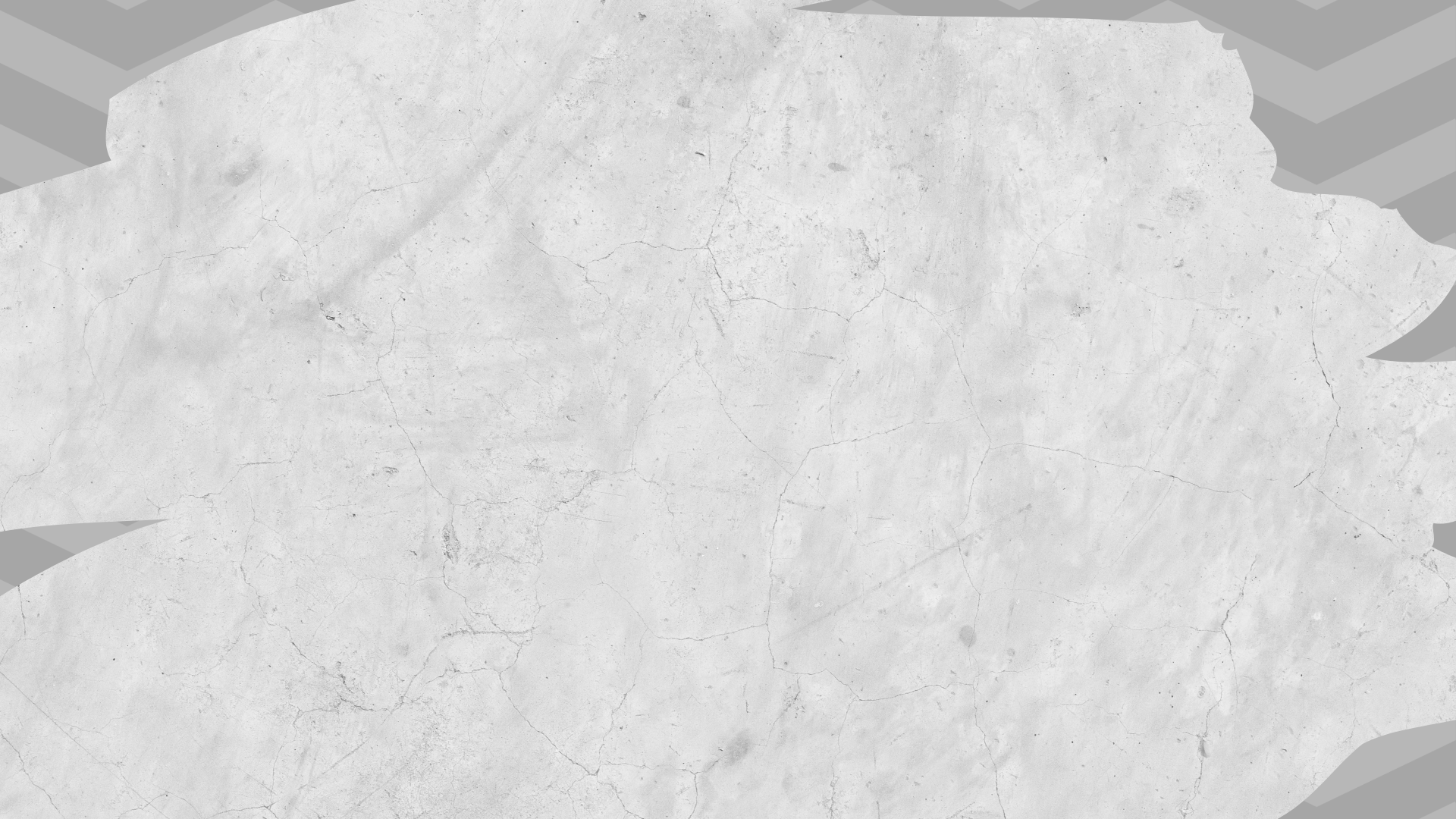 Сведения о динамике расходов бюджета  в рамках муниципальных программ
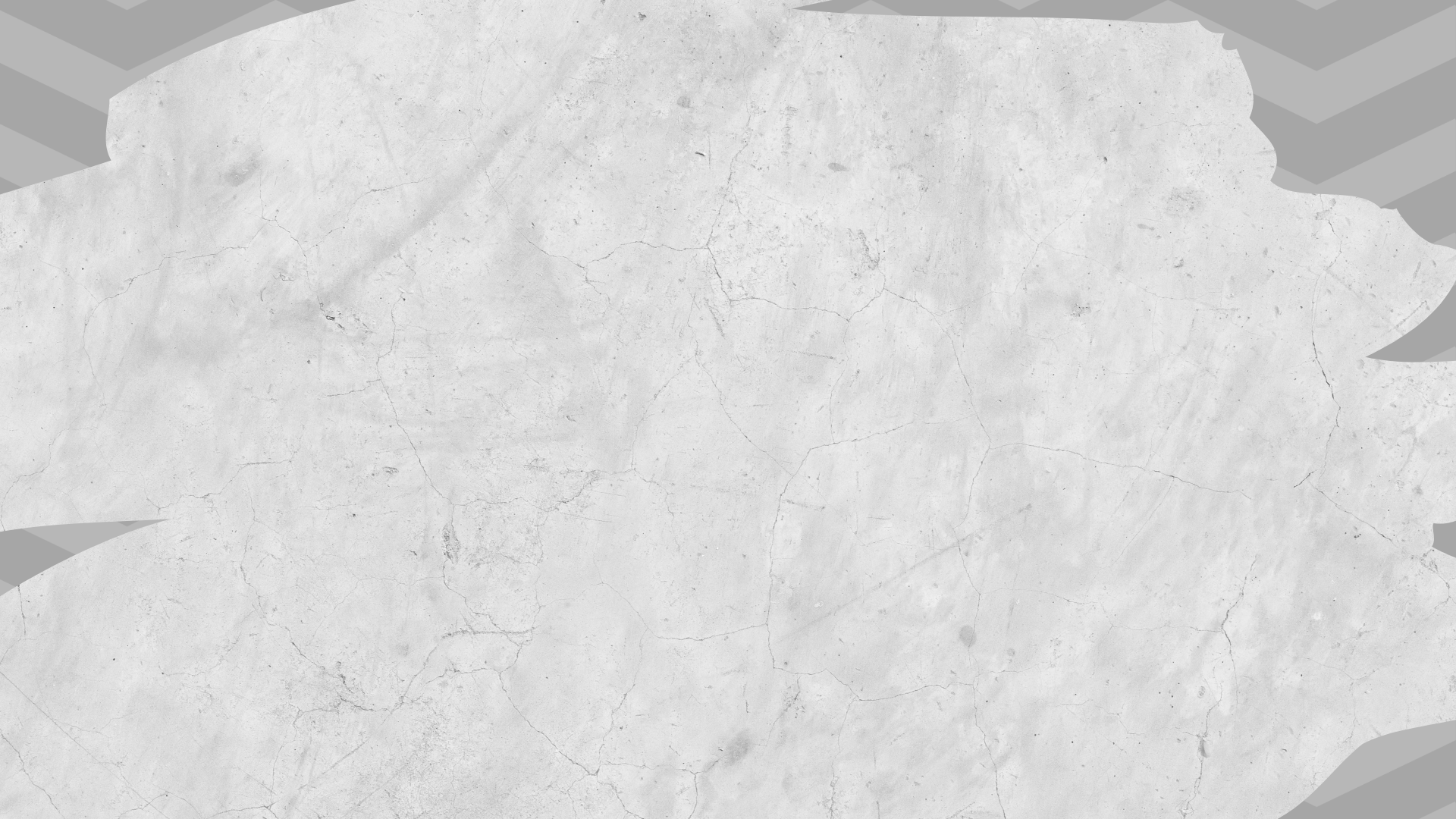 Сведения о динамике расходов бюджета  в рамках муниципальных программ
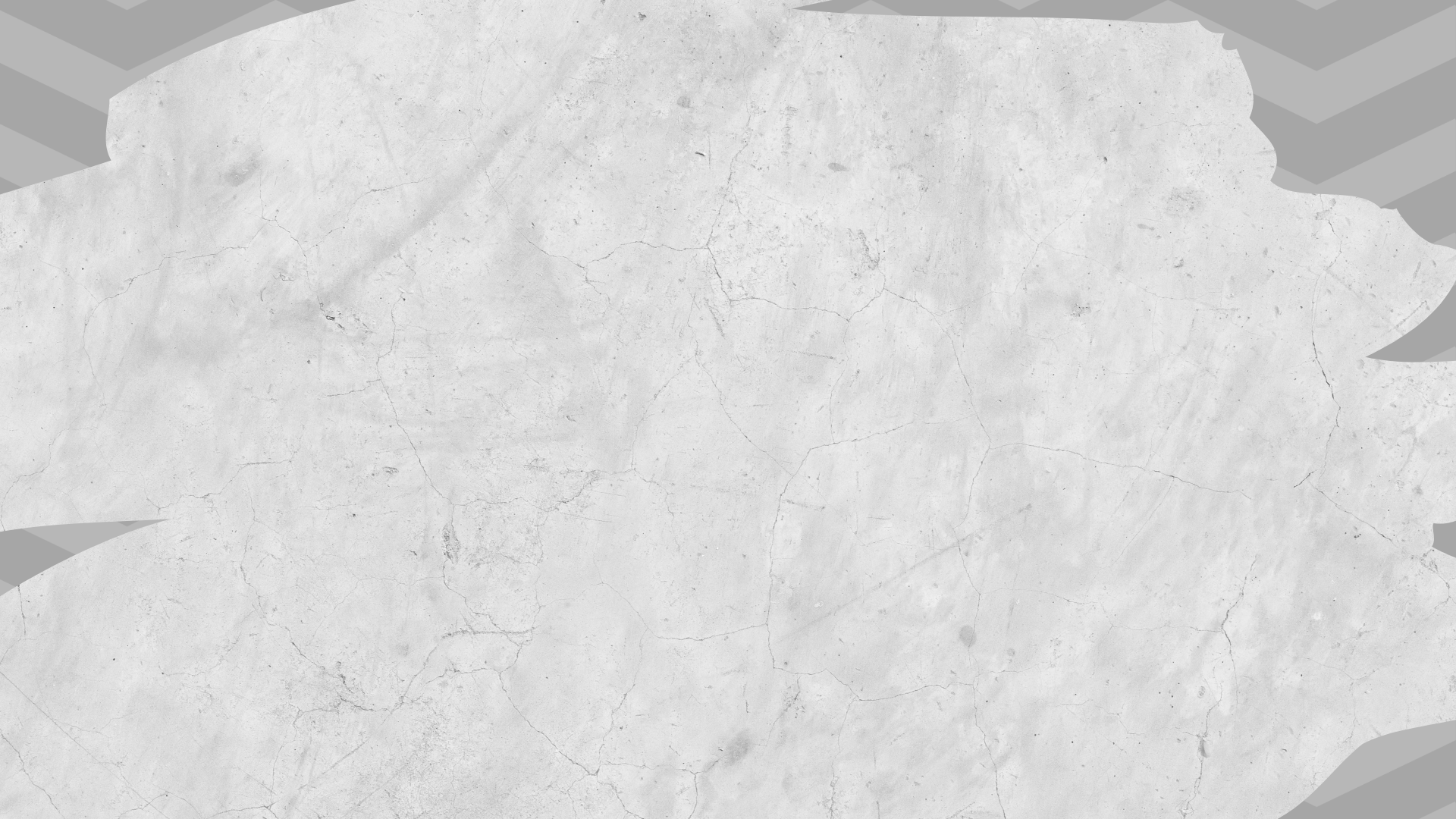 Сведения о динамике расходов бюджета  в рамках муниципальных программ
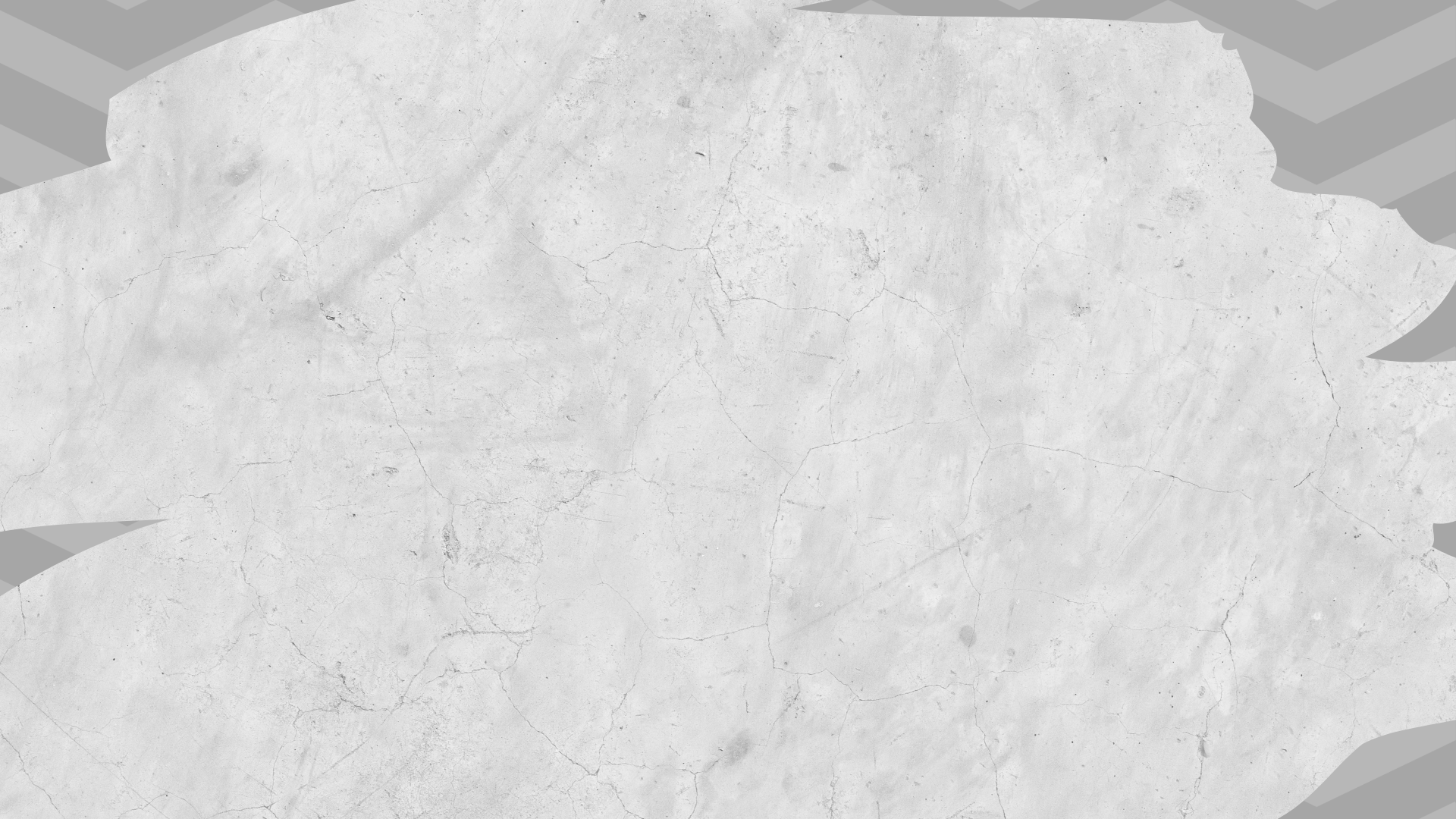 Сведения о динамике расходов бюджета  в рамках муниципальных программ
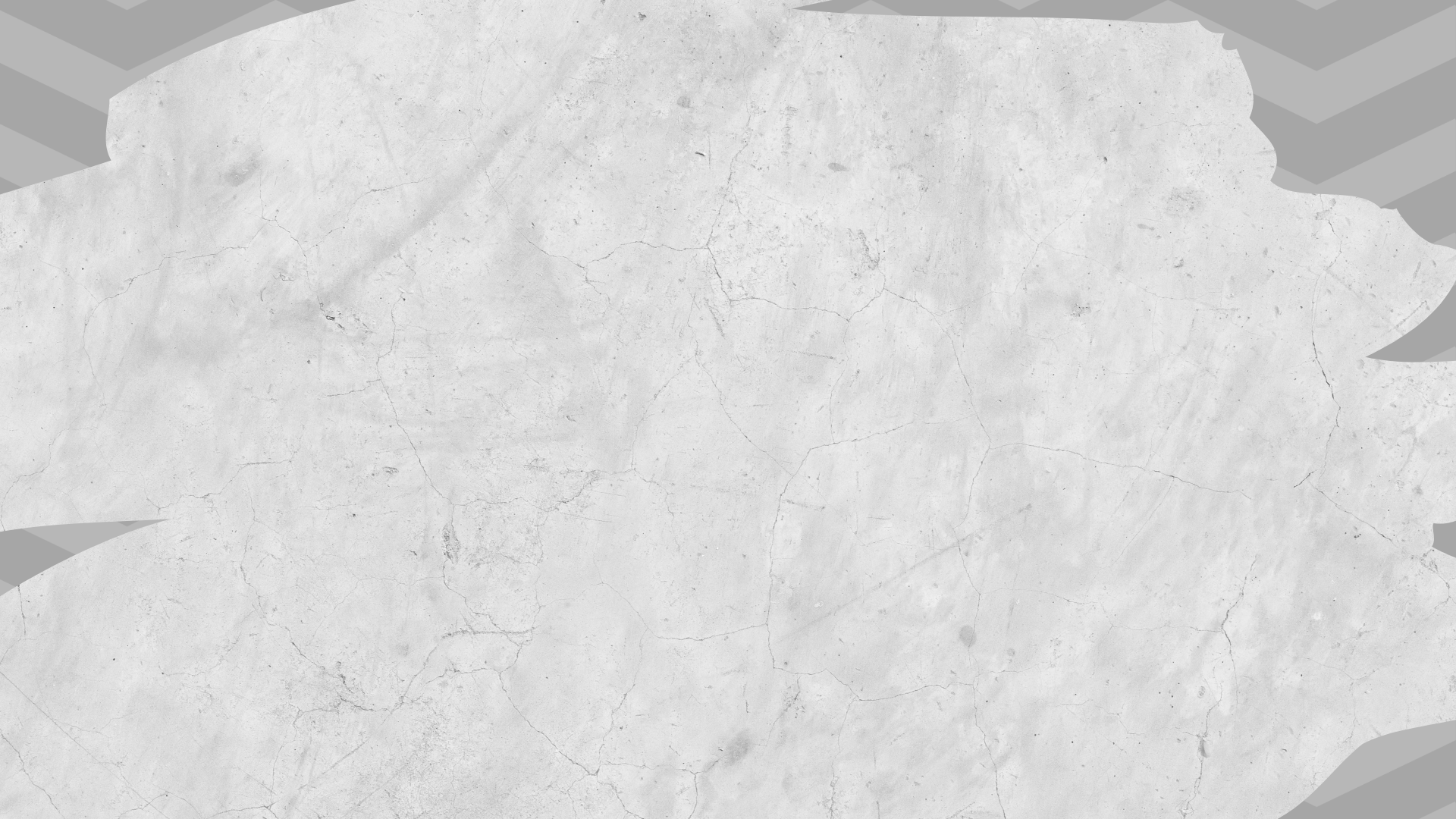 Сведения о динамике расходов бюджета  в рамках муниципальных программ
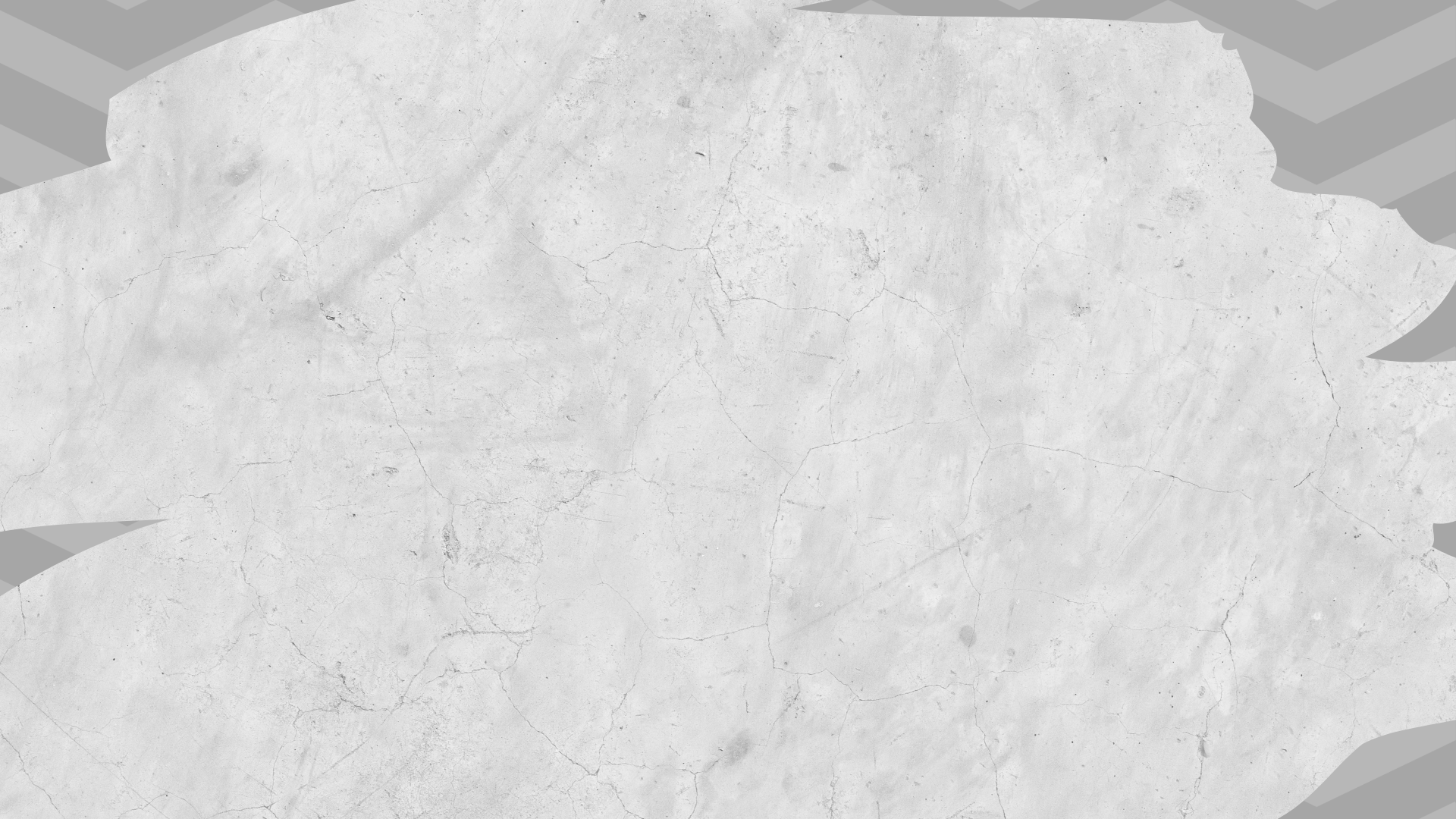 Сведения о динамике расходов бюджета  в рамках муниципальных программ
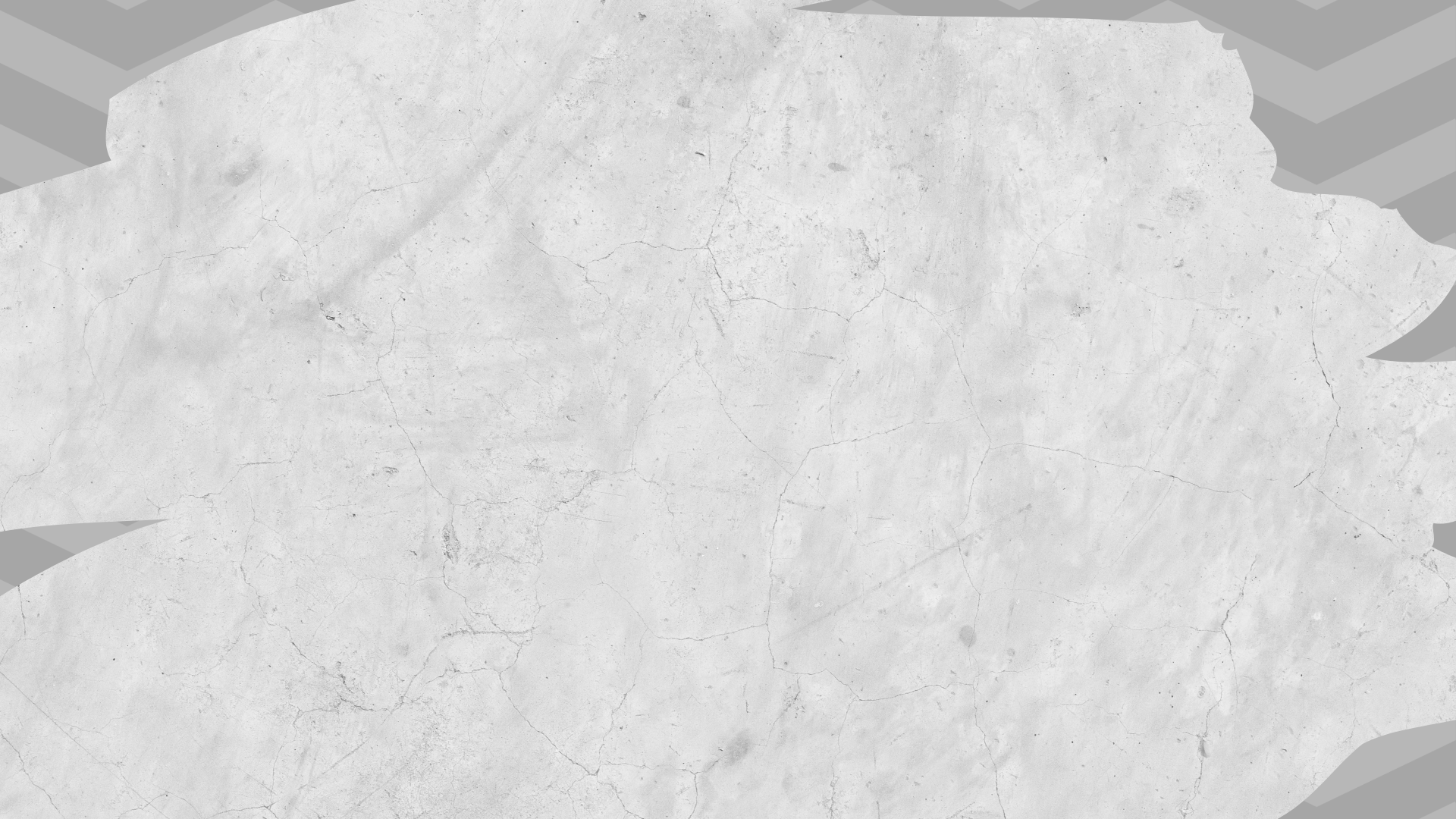 Сведения о динамике расходов бюджета  в рамках муниципальных программ
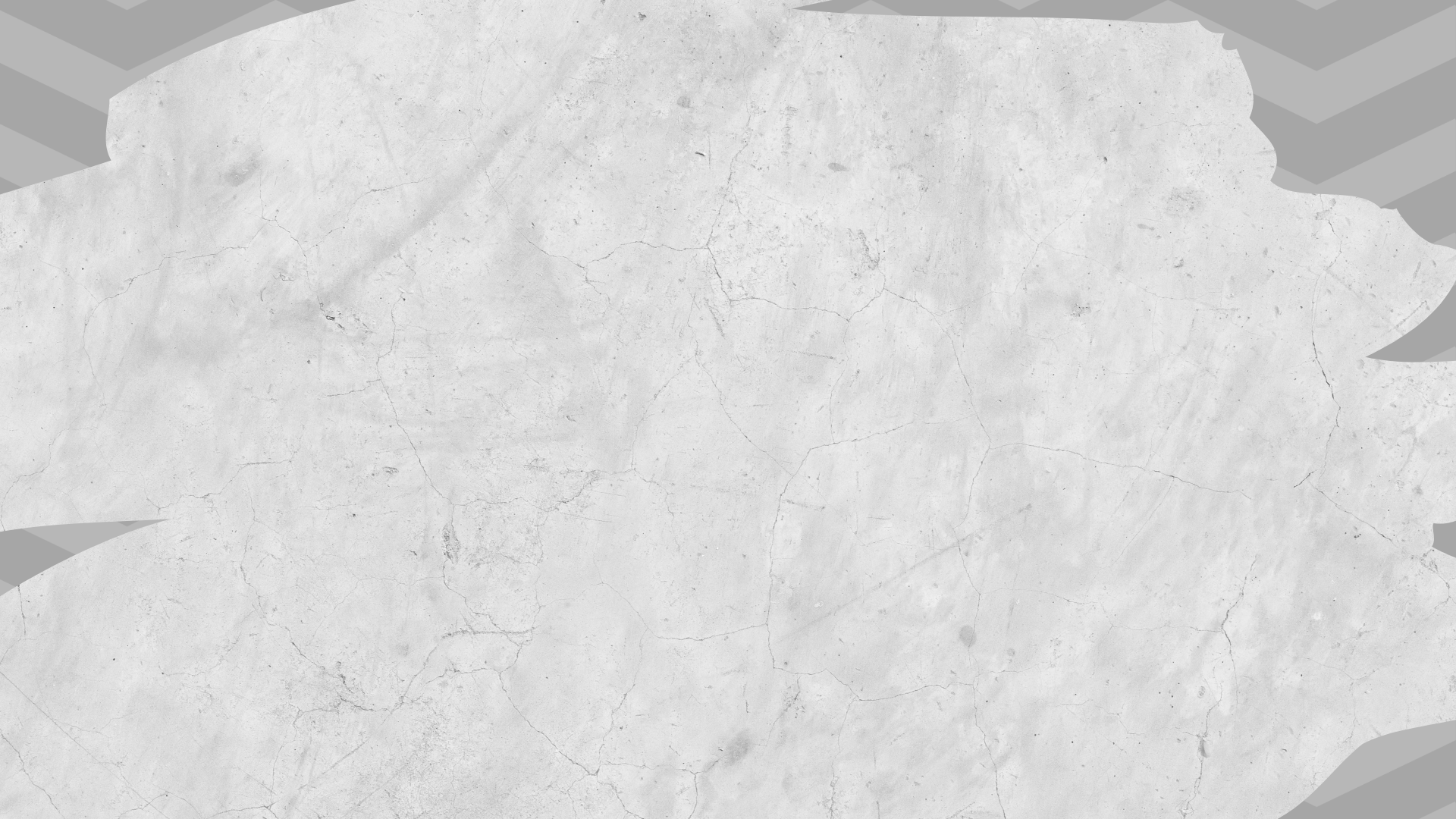 Сведения о динамике расходов бюджета  в рамках муниципальных программ
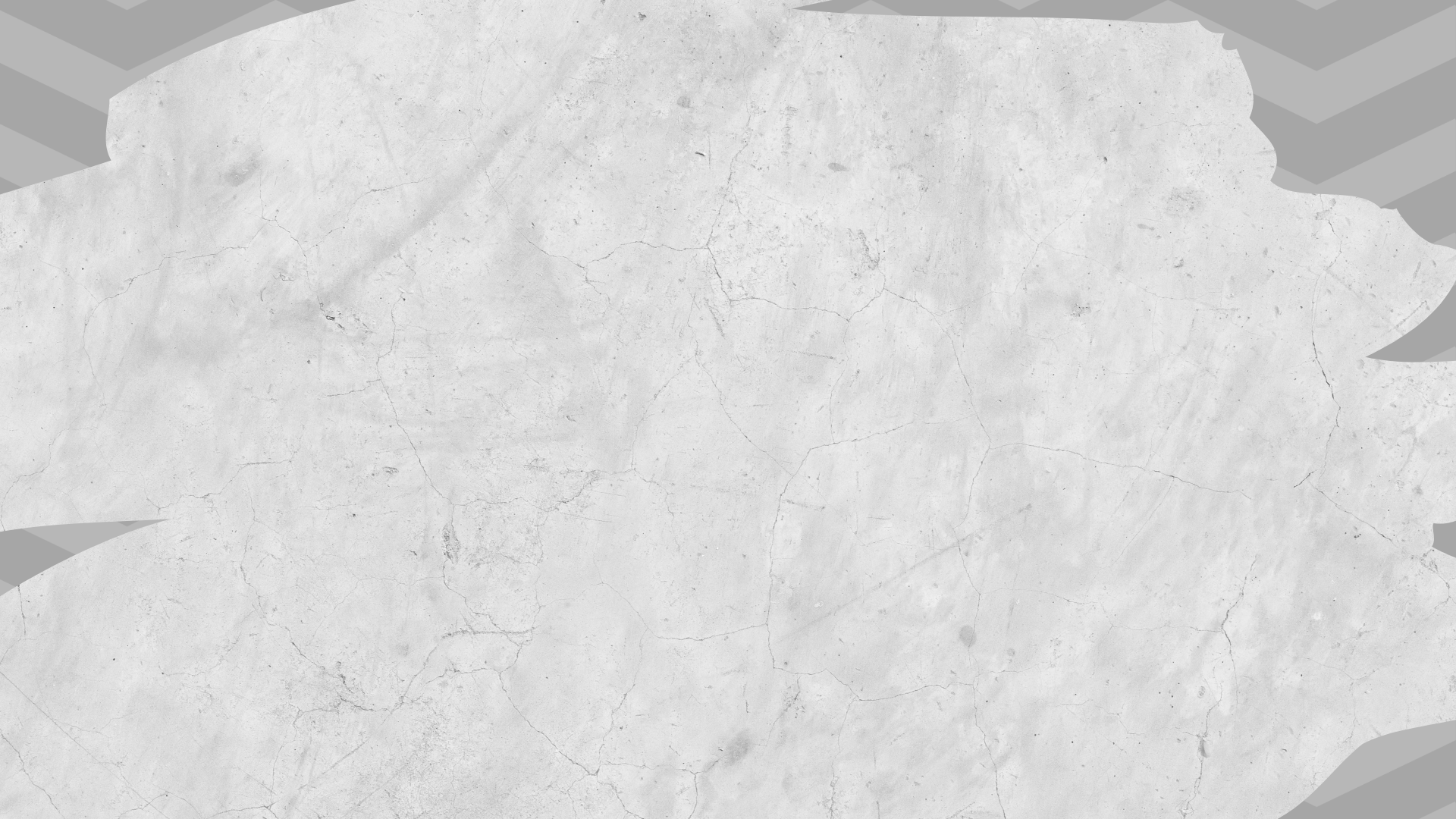 Сведения о динамике расходов бюджета  в рамках муниципальных программ
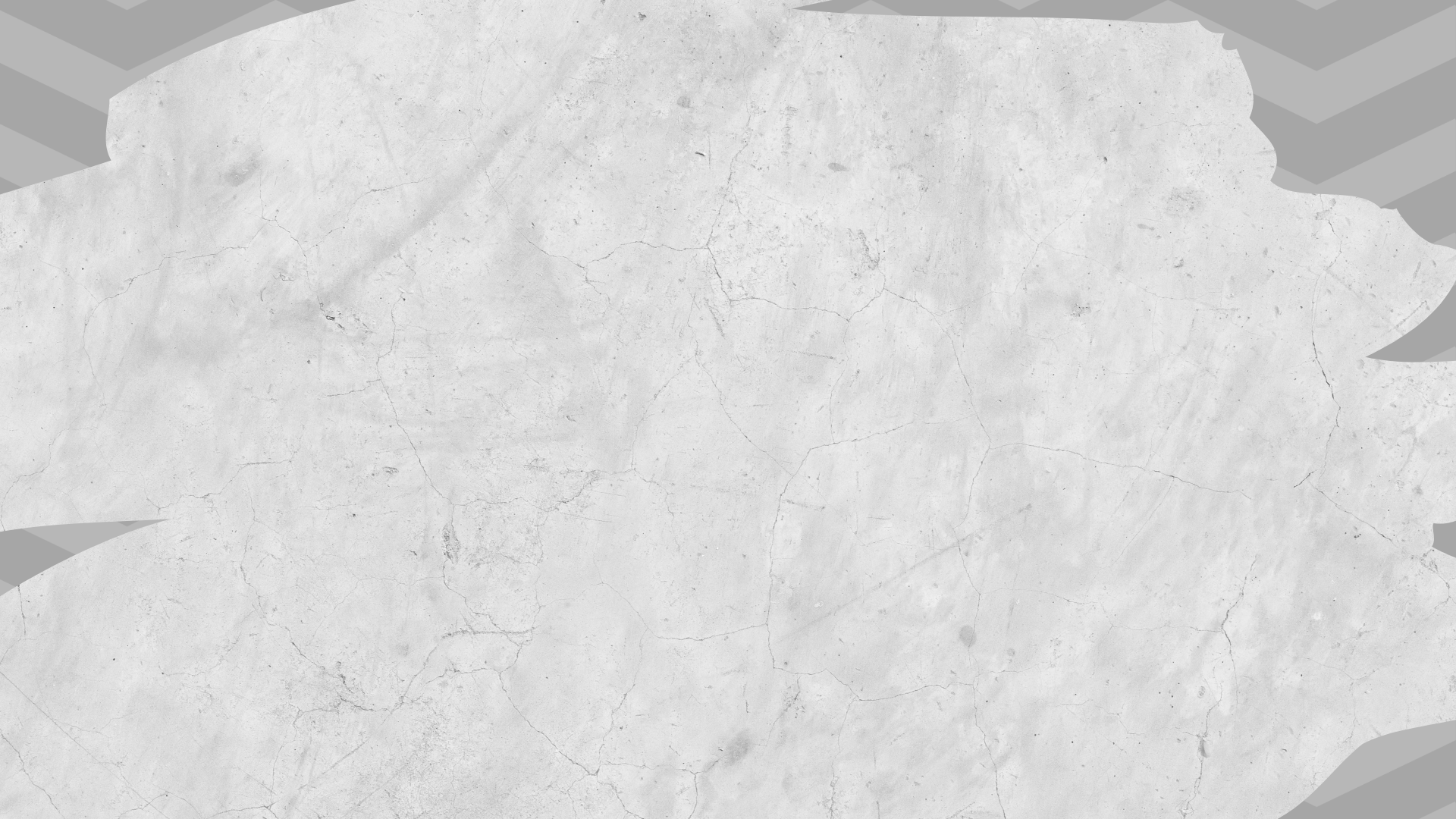 Сведения о динамике расходов бюджета  в рамках муниципальных программ
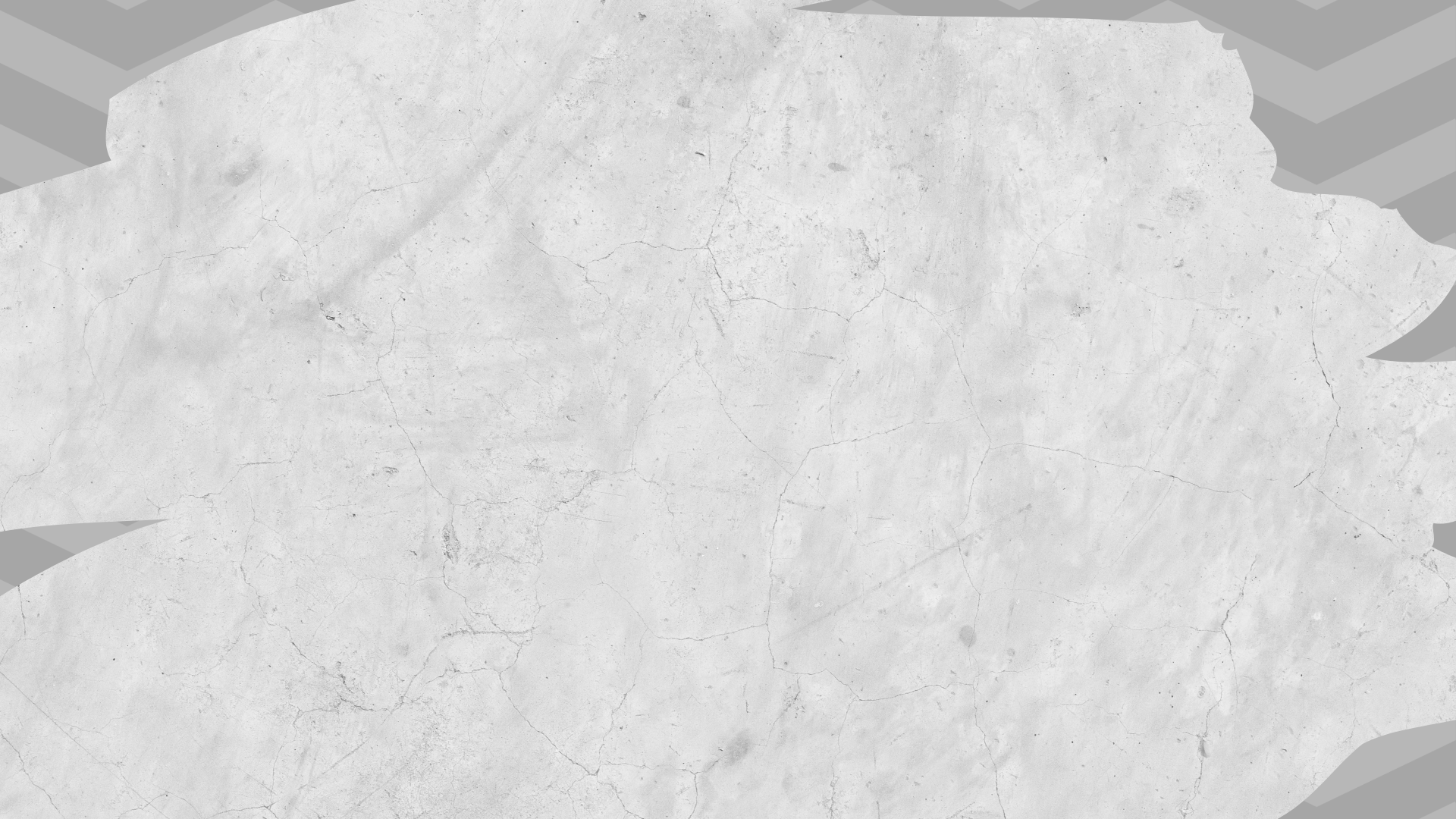 Сведения о динамике расходов бюджета  в рамках муниципальных программ
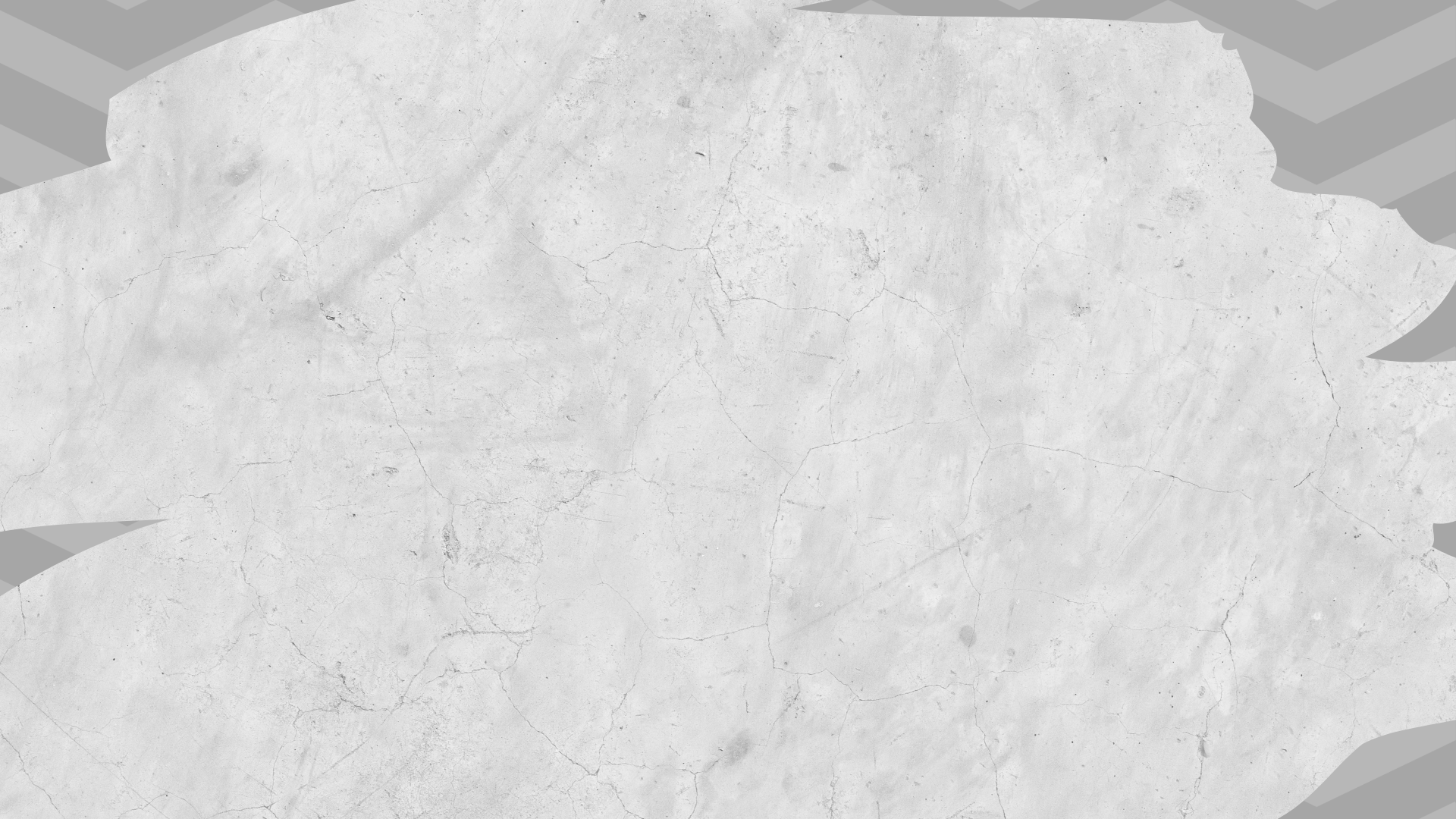 Сведения о динамике расходов бюджета  в рамках муниципальных программ
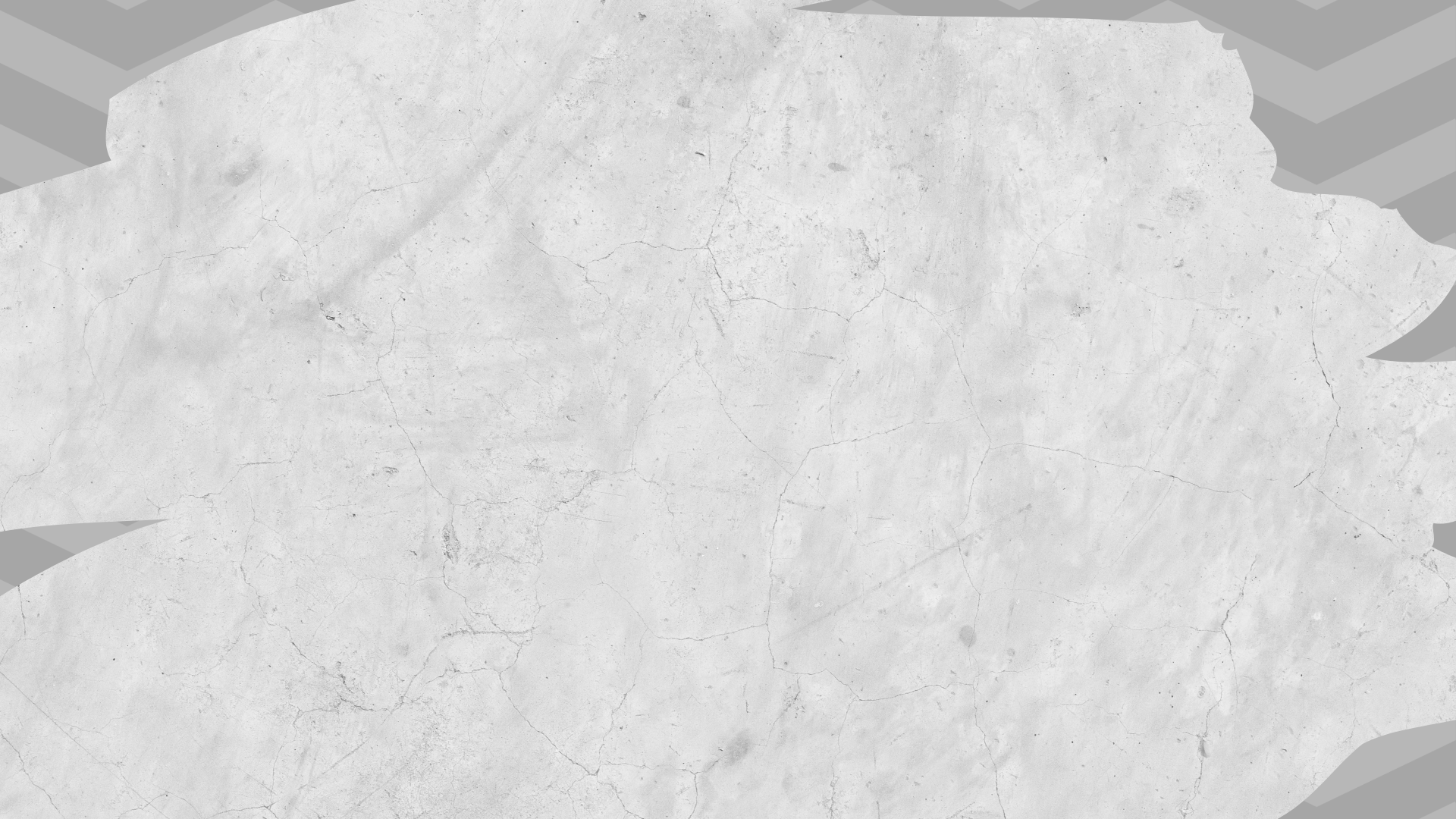 Сведения о динамике расходов бюджета  в рамках муниципальных программ
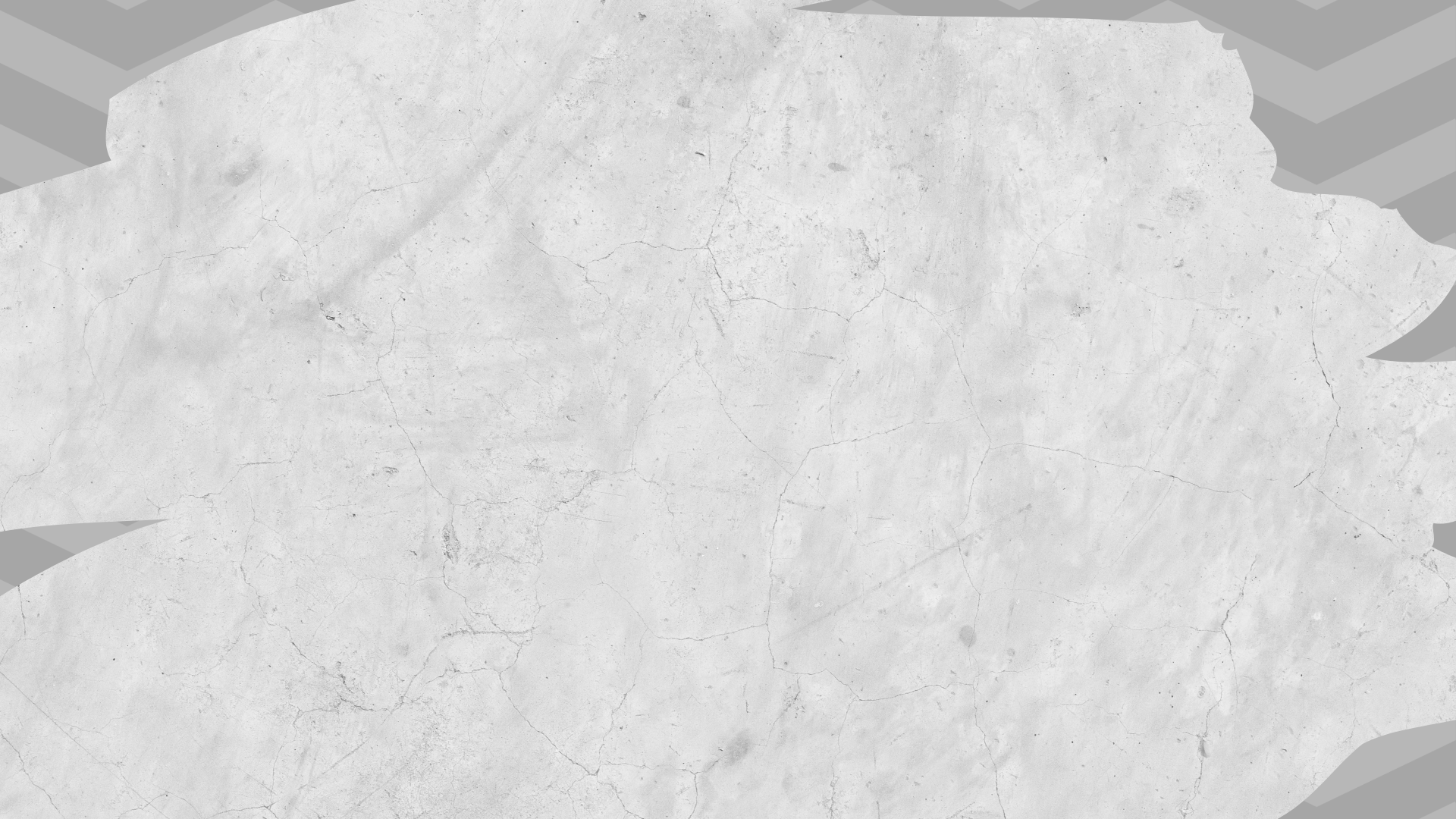 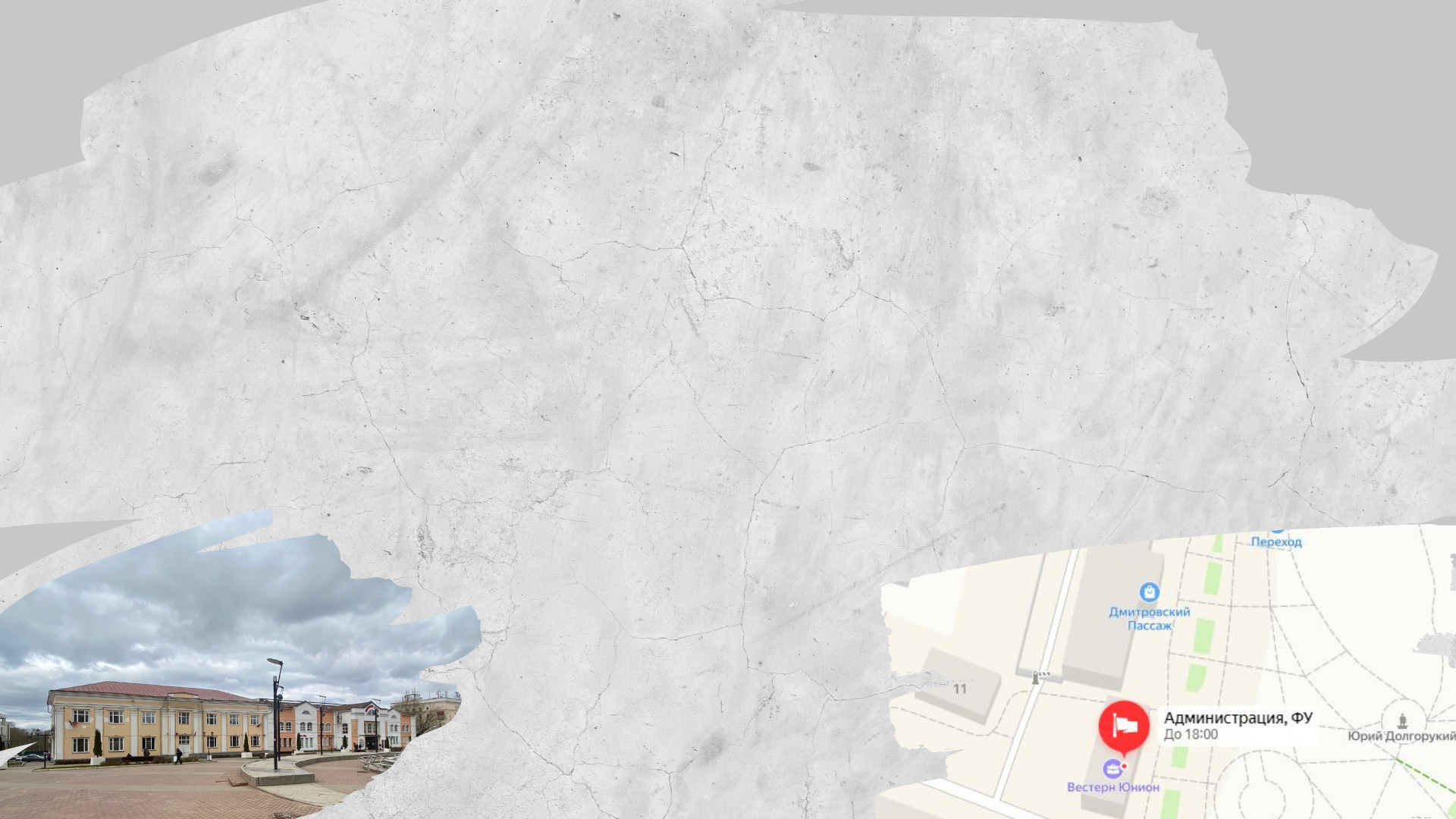 «Бюджет для граждан» подготовлен Финансовым управлением администрации Дмитровского городского округа Московской области
Мы надеемся, что представленная информация оказалась для Вас полезной и интересной. Свои вопросы и предложения Вы можете направить в Финансовое управление администрации Дмитровского городского округа Московской области:
Свои вопросы и предложения Вы можете направить в Финансовое управление администрации Дмитровского городского округа:
по телефону: 8-496-227-00-05 (доб. 3002)
письмом по почте: (141800, Московская область, г. Дмитров, площадь Советская д.1, Финансовое управление 2-этаж)
на электронный адрес: dm_finupravlenie@mail.ru
График работы Финансового управления администрации Дмитровского городского округа Московской области: пн-пт с 09:00 до 18:00